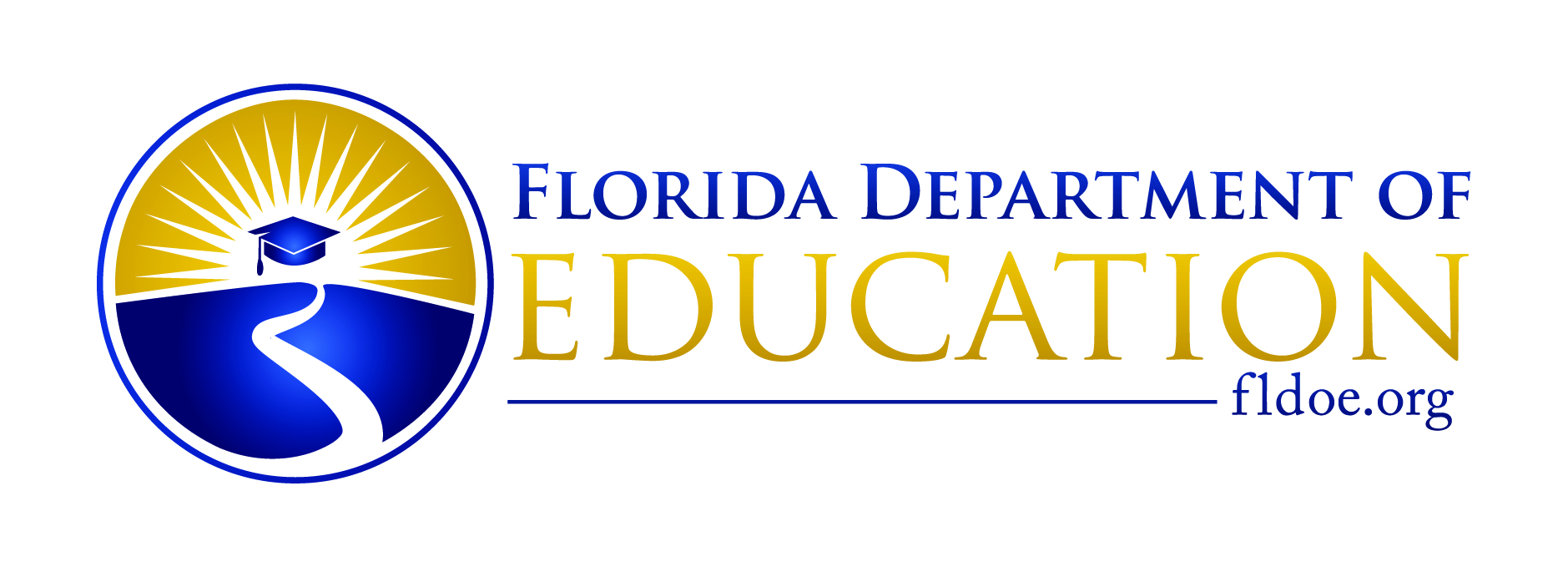 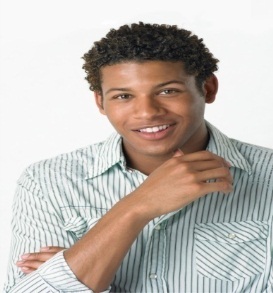 2017-2018
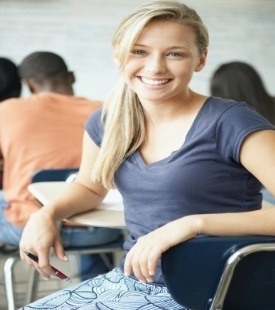 Visión General De La Ayuda Financiera
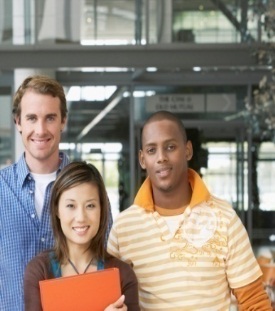 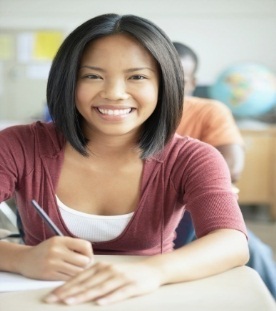 1
Office of Student Financial Assistance
2
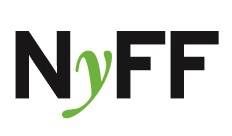 Que es La Ayuda Financiera?
Ayuda financiera es dinero recibido de:
El gobierno federal 
El gobierno estatal
Algunas instituciones otorgan a los estudiantes para ayudarles a pagar los gastos universitarios
Becas privadas
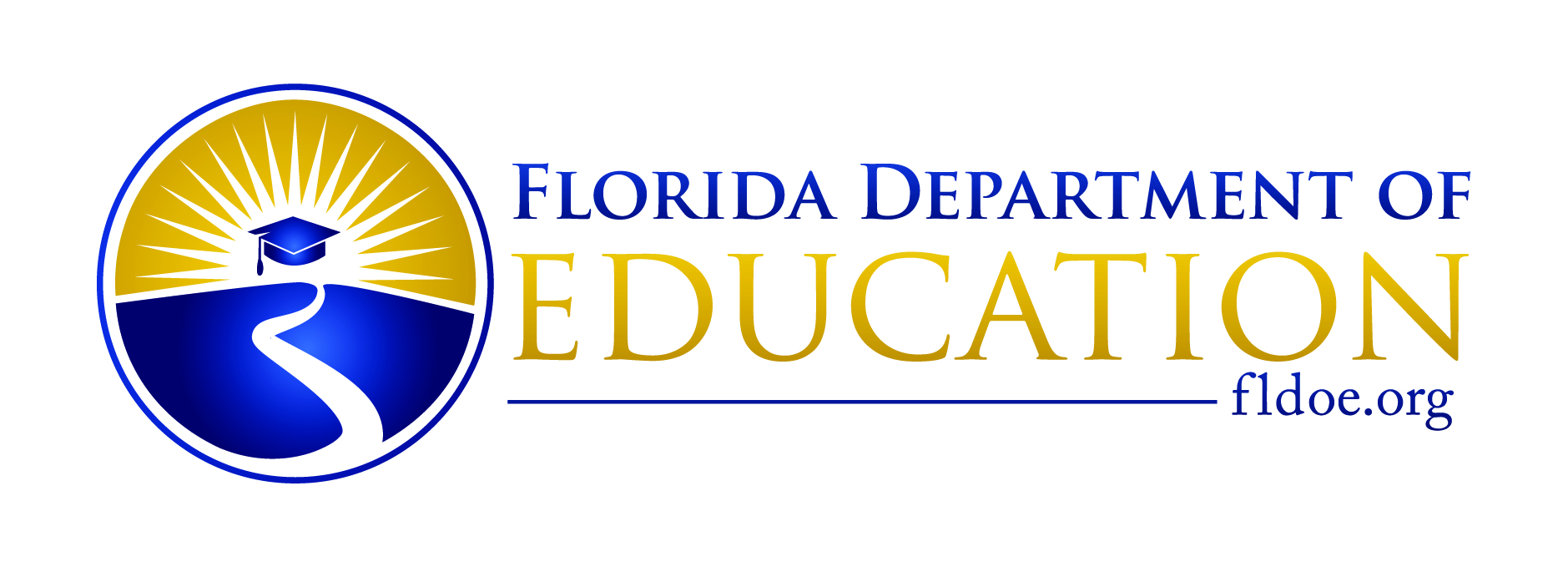 3
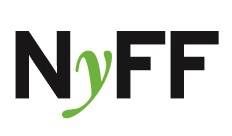 Costo Estimado De Los Estudios
Escuela Estatal Publica- 2- Años 
   (Matricula) = $3,347
Escuela Estatal Publica- 4- Años 
   (Matricula para residentes de la FL)= $9,139
Escuela Estatal Publica - 4- Años 
   (Matricula para no residentes de la FL)= 
   $22,958
Escuela Priviada - 4 Años
   (Matricula) =  $31,231
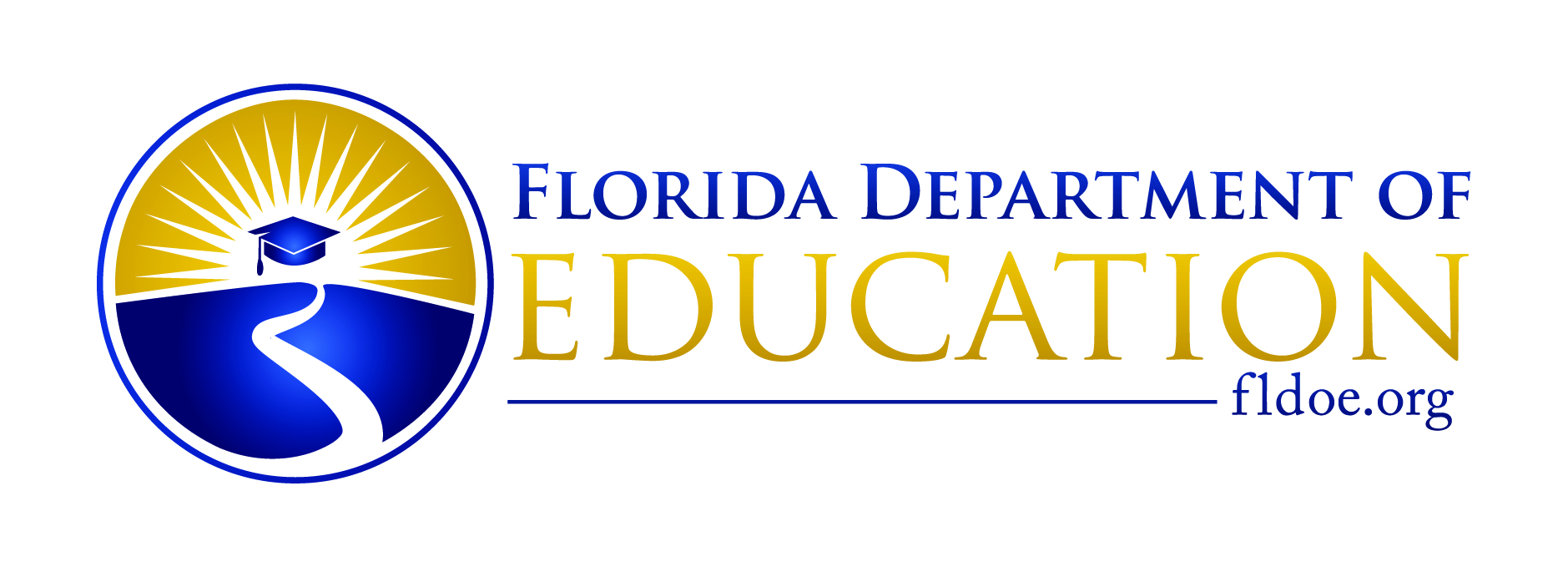 4
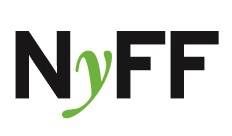 Que es FAFSA?
Es una Solicitud Gratuita de ayuda Federal para los estudiantes. Esta forma debe ser completada cada año por los estudiantes actuales y los potenciales que necesiten solicitar ayuda federalFAFSA es distribuida y procesada por el departamento de educación de los estados unidos y es la mayor fuente de ayuda económica de la naciónEl estado y las instituciones tienen diferentes fechas para someter el FAFSA, por eso es importante que antes de comenzar su solicitud consulte con su institución/universidad y verifique cual es la fecha requerida por ellos para presentar su solicitud

Las solicitudes están disponibles en formato electrónico o en papel

Los estudiantes son alentados a aplicar tan pronto como a partir de 
      Octubre 1ro de cada año
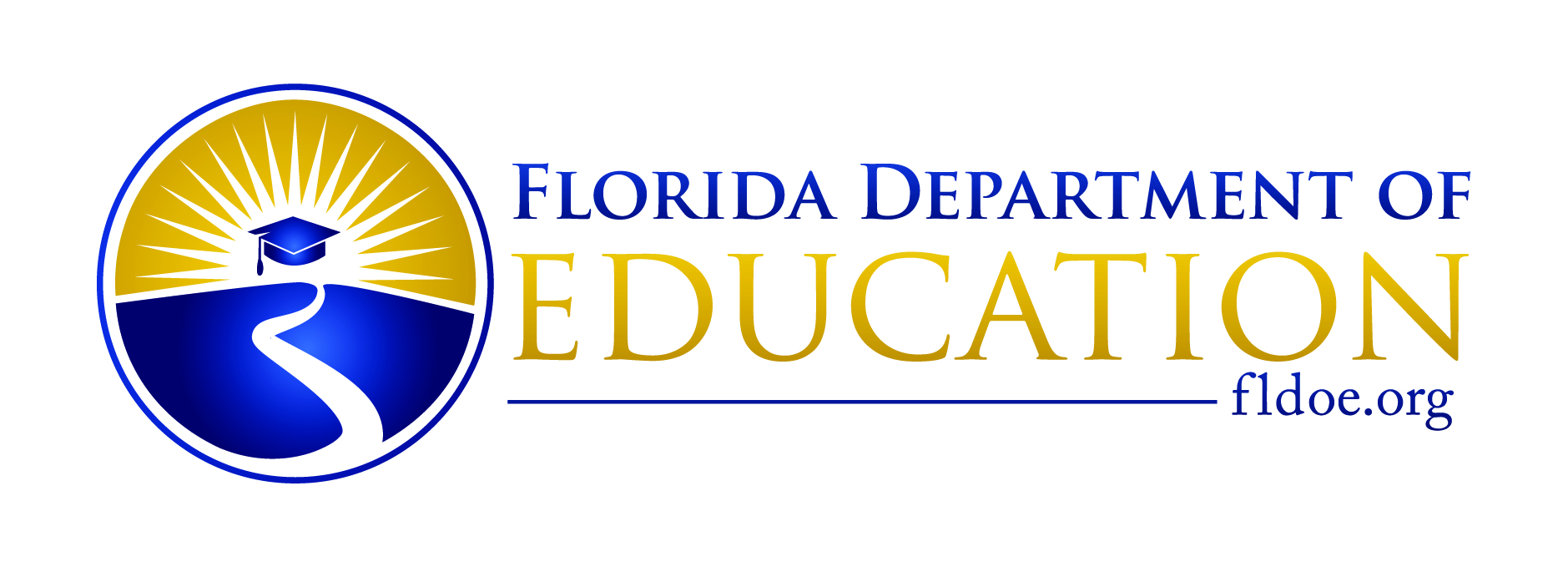 [Speaker Notes: Es una Solicitud Gratuita de ayuda Federal para los estudiantes. Esta forma debe ser completada cada año por  los estudiantes actuales y los potenciales que necesiten solicitar ayuda federalFAFSA es distribuida y procesada por el departamento de educación de los estados unidos y es la mayor fuente de ayuda económica de la naciónEl estado y las instituciones tienen diferentes fechas para someter el FAFSA, por eso es importante que antes de comenzar su solicitud consulte con su institución/universidad y verifique cual es la fecha requerida por ellos para presentar su solicitud

Las solicitudes están disponibles en formato electrónico o en papel

Los estudiantes son alentados a aplicar tan pronto como a partir del 
        1 de Octubre de cada año
Completar su aplicación de FAFSA es solo el primer paso en el proceso de la ayuda financiera]
5
7
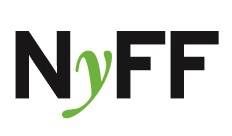 Ayuda
FAFSA
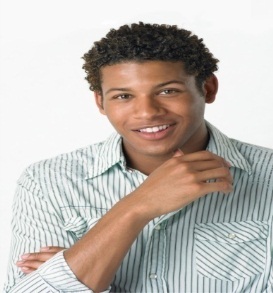 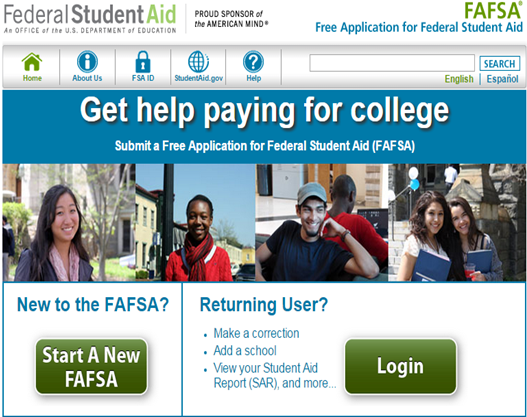 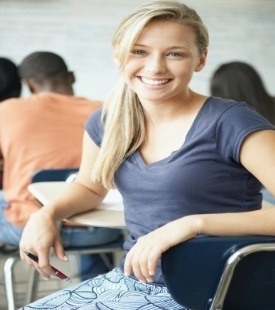 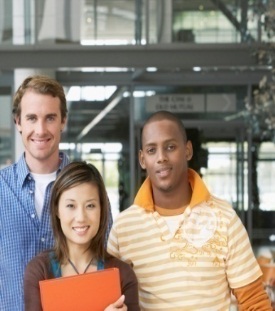 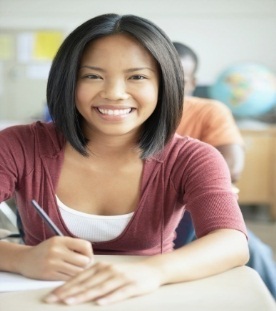 [Speaker Notes: This is a screenshot of www.fafsa.gov. The reason that we show this screen shot is so that you can ensure you are accessing the FREE website. If you feel that you need assistance in completing this application, there are built-in help resources available online. You can also reach out to a member of our Outreach Team, your high school counselor or a financial aid professional at your institution. We can all help you at no cost. A good rule of thumb is “you should never have to pay money for free money!”]
6
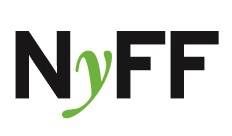 Antes de comenzar la aplicación de FAFSA
Verifique todos las fechas indicadas en  la aplicación
Las Instituciones/Universidades y el Estado pueden diferir en las fechas según las normas federales
Confirme si usted depende económicamente de sus padres o es económicamente independiente.  Conteste las preguntas al respecto en la aplicación de FAFSA 
Busque los códigos de las escuelas
Determine como va a presentar la aplicación de FAFSA
Electrónico (hasta 14 días mas rápido!)
Obtenga los códigos de las escuelas
Firma electrónica requiere de un FSA ID y  una clave de FSA  antes o durante el proceso de solicitud
Manualmente ( puede tomar hasta 4 semanas o mas)
Firmar y enviar la solicitud a la dirección indicada en la aplicación
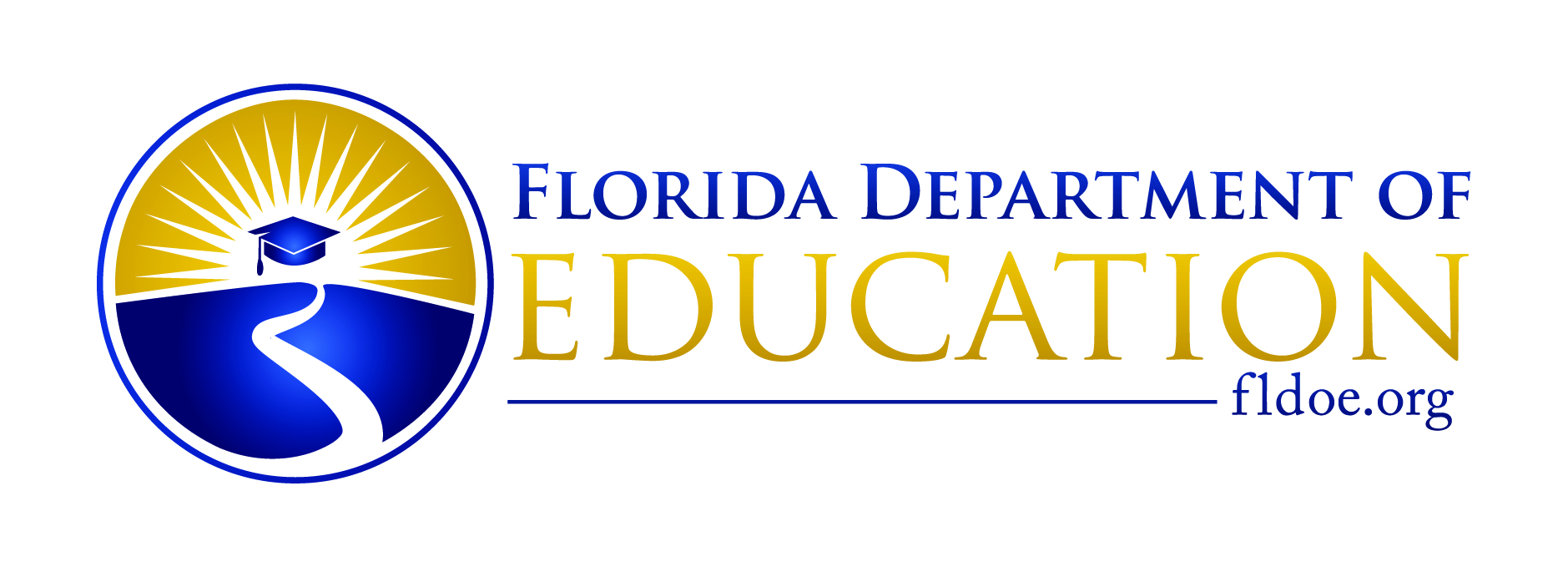 [Speaker Notes: Verifique todos las fechas indicadas en  la aplicación
Las Instituciones/Universidades y el Estado pueden diferir en las fechas según las normas federales
Confirme si usted depende económicamente de sus padres o es económicamente independiente.  Conteste las preguntas al respecto en la aplicación de FAFSA 
Busque los códigos de las escuelas
Determine como va a presentar la aplicación de FAFSA
Electrónico (hasta 14 días mas rápido!)
Firma electrónica requiere de un FSA ID y FSA password antes o durante el proceso de solicitud
Manualmente firmar y enviar la solicitud a la dirección indicada en la aplicación]
7
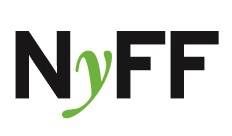 Antes de comenzar la  aplicación de FAFSA – Organice sus documentos
2016-17 documentos necesarios para completar la FAFSA incluyen:
Su numero de Seguro Social
Numero de licencia de conducir (si tiene) 
2015 Formularios W-2 y/o otros registros de dinero ganado
Declaración de impuestos federales del 2015 (si recibió  
      ingresos en el 2015) 
Declaración de impuestos federales presentada por sus padres si depende económicamente de ellos.
2015 libres de impuestos
Los estados de banco de cuenta corriente
Registros de su negocio actual y la información de la hipoteca de inversión, negocios o fincas, acciones, bonos y otros registros de inversiones
El registro de extranjeros o tarjeta de residencia permanente  (si no es ciudadano de Los Estados Unidos)
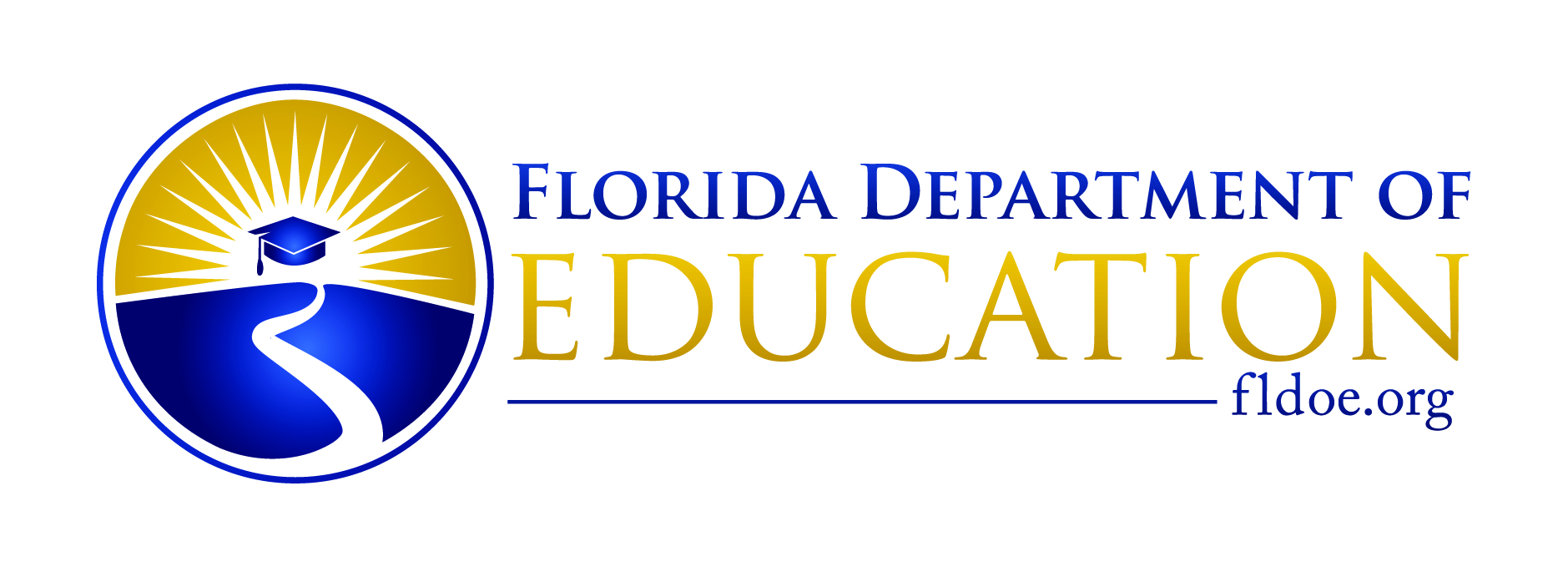 [Speaker Notes: 2016/17 documentos necesarios para completar la FAFSA incluyen:
Su numero de Seguro Social
Numero de licencia de conducir (si tiene) 
2015 Formularios W-2 y/o otros registros de dinero ganado
Declaración de impuestos federales del 2015(si recibió  ingresos en el 2015) 
Declaración de impuestos federales presentada por sus padres si depende económicamente de ellos.
2015 libres de impuestos
Los estados de banco de cuenta corriente
Registros de su negocio actual y la información de la hipoteca de inversión, negocios o fincas, acciones, bonos y otros registros de inversiones
El registro de extranjeros o tarjeta de residencia permanente  (si no es ciudadano de Los Estados Unidos)]
8
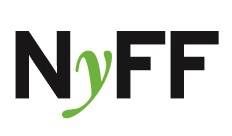 FAFSA en el InternetHoja de Trabajo
Le permite leer y completar preguntas sobre FAFSA antes de entrar la información en el Internet

Las preguntas se encuentran en el mismo orden en que aparecen en la solicitud electrónica oficial

Disponible en el Internet: www.fafsa.gov

También puede obtener copias impresas de esta hoja de    trabajo, llamando al 1-800-4-FED-AID (1-800-433-3243)
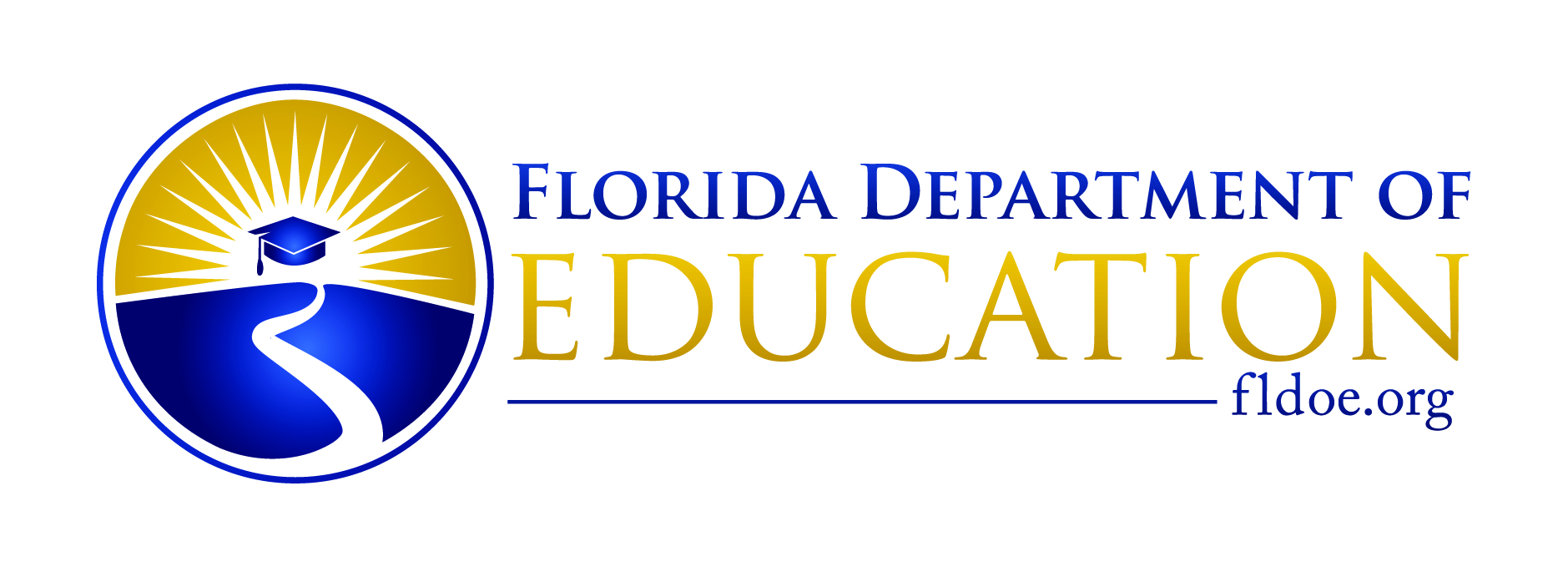 [Speaker Notes: Le permite leer y completar preguntas sobre FAFSA antes de entrar la información en el Internet
Las preguntas se encuentran en el mismo orden en que aparecen en la solicitud electrónica oficial
Disponible en el Internet: www.fafsa.gov
También puede obtener copias impresas de esta hoja de trabajo, llamando al 
    1-800-4-FED-AID (1-800-433-3243)]
9
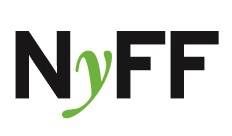 Completar FAFSA – Electrónicamente
Entre a www.fafsa.gov y haga click en “Complete su FAFSA”

O completar la FAFSA transfiriendo los datos de la "FAFSA en el Internet" hoja de trabajo para su solicitud   electrónica, si se aplicada

IRS opción de recuperación de datos estará disponible Octubre 1ro. 

Firme y someta FAFSA electrónicamente con su FSA ID y su clave de FSA
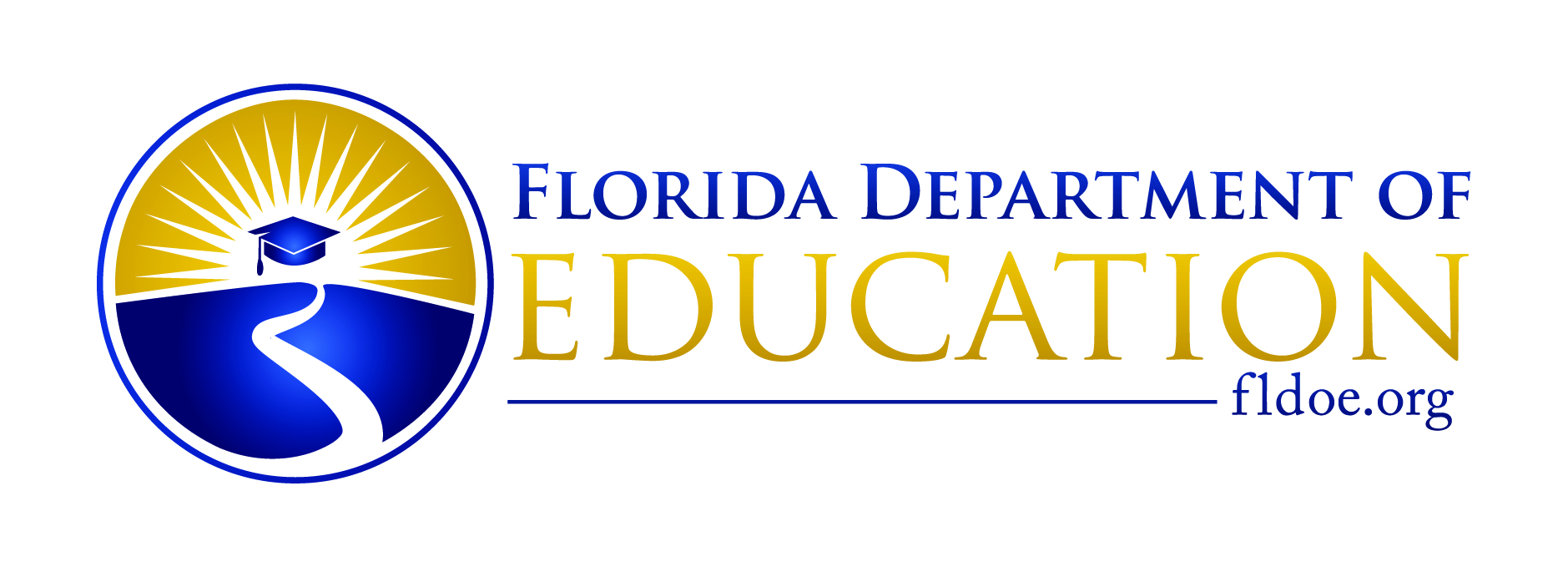 [Speaker Notes: Entre a www.fafsa.gov y haga click en “Complete su FAFSA”
O completar la FAFSA transfiriendo los datos de la "FAFSA en el Internet" hoja de trabajo para su solicitud   electrónica, si se aplicada
Nuevo - IRS opción de recuperación de datos ya está disponible Octubre 1ro de cada ano
Firme y someta FAFSA electrónicamente con FSA ID y FSA clave antes o durante el proceso de solicitud]
10
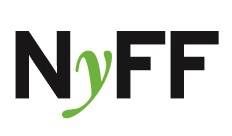 Completar FAFSA - Papel
Usted puede solicitar una aplicación de FAFSA impresa en Inglés o Español, llamando al Centro de Información de Ayuda Federal para Estudiantes, 1-800-4-FED-AID (1-800-433-3243)

Una versión. Pdf de la aplicación también está disponible en:  www.fafsa.gov

Complete, firme y envíe FAFSA en el sobre con la dirección, o enviarlo a la dirección indicada en la versión Pdf, si imprime la aplicación de FAFSA

FAFSA, se procesara en un periodo de dos a cuatro semanas.  Puede tomar más tiempo durante las horas pico de      procesamiento
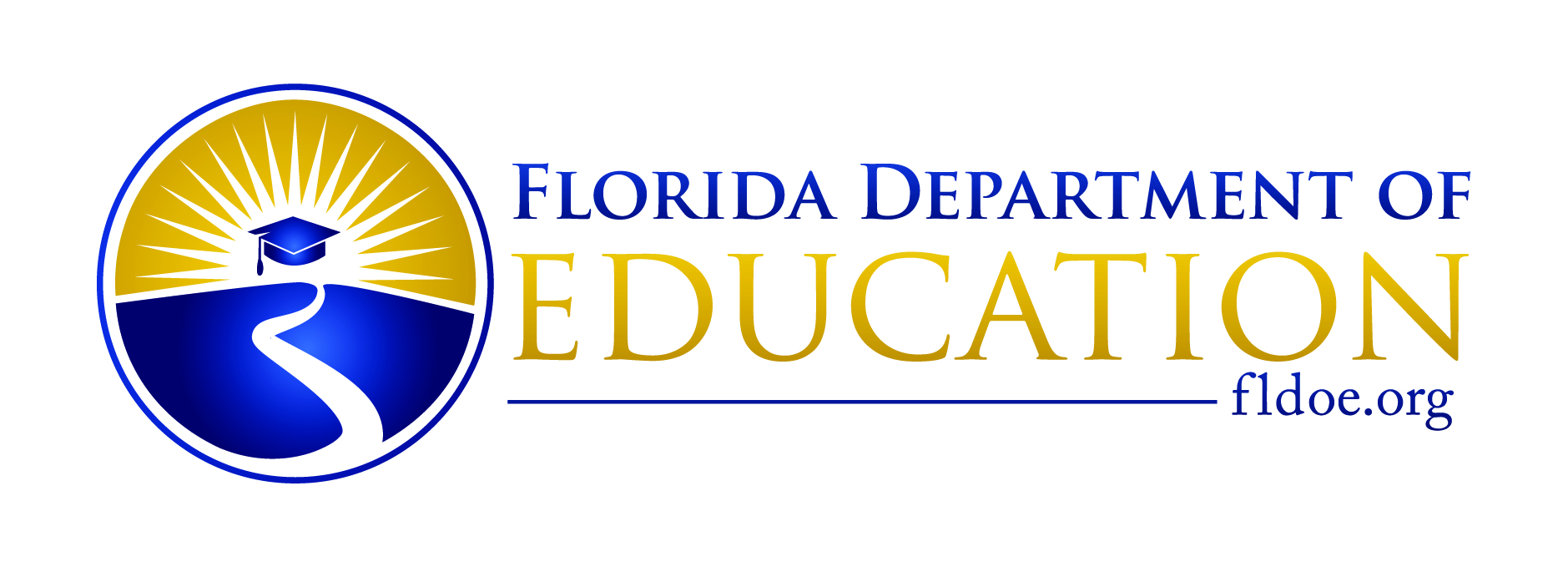 [Speaker Notes: Usted puede solicitar una aplicación de FAFSA impresa en Inglés o Español, llamando al Centro de Información de Ayuda Federal para Estudiantes, 1-800-4-FED-AID  (1-800-433-3243)
Una versión. Pdf de la aplicación también está disponible en:  www.fafsa.gov
Complete, firme y envíe FAFSA en el sobre con la dirección, o enviarlo a la dirección indicada en la versión Pdf, si imprime la aplicación de FAFSA
FAFSA, se procesara en un periodo de dos a tres semanas
Puede tomar más tiempo durante las horas pico de      procesamiento]
11
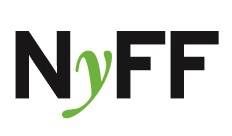 Su informe de ayuda estudiantil (SAR)
Usted recibirá : 
Si usted proporciono una dirección de correo electrónico(e-mail) cuando aplico su SAR (Informe de Ayuda Estudiantil) será enviado por correo electrónico de tres a cinco días después de la tramitación de FAFSA
Si usted NO proporcionó una dirección de correo electrónico(e-mail) cuando aplico, una versión impresa del informe será enviada por correo de siete a diez días después de la tramitación de la FAFSA
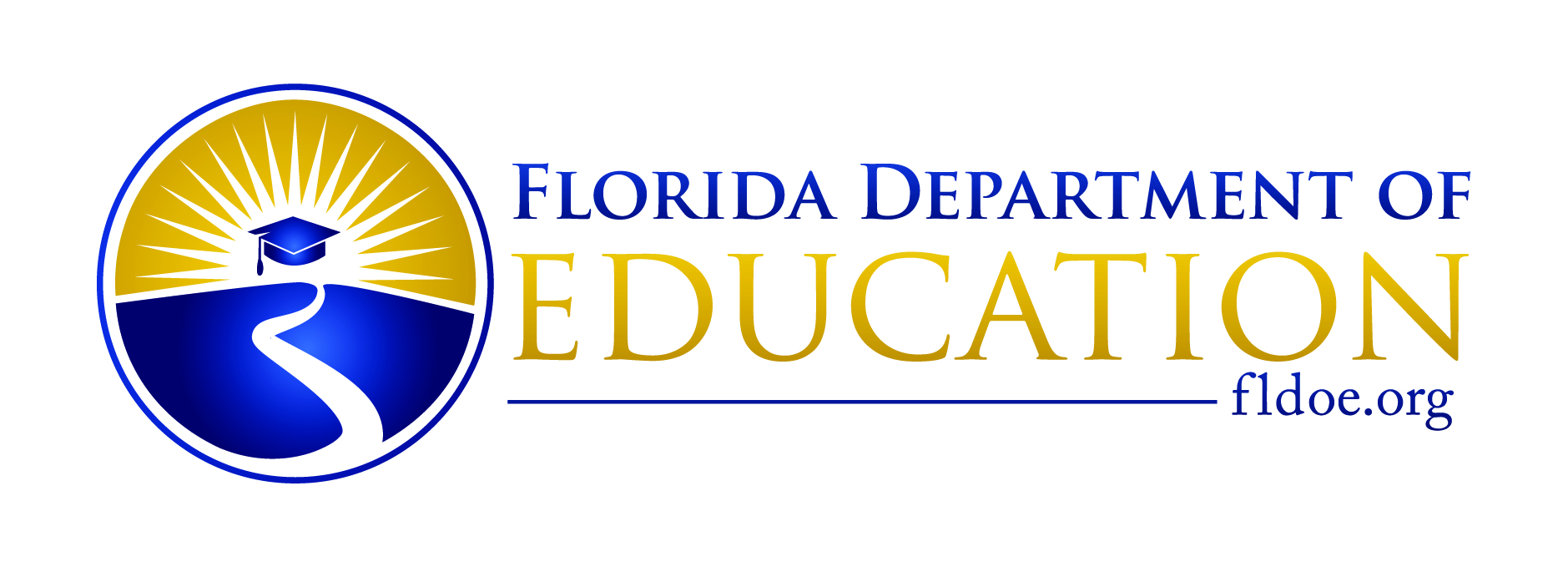 [Speaker Notes: Usted recibirá : 
Si usted proporciono una dirección de correo electrónico(e-mail) cuando aplico su SAR (Informe de Ayuda Estudiantil) será enviado por correo electrónico de tres a cinco días después de la tramitación de FAFSA
Si usted NO proporcionó una dirección de correo electrónico(e-mail) cuando aplico, una versión impresa del informe será enviada por correo de siete a diez días después de la tramitación de la FAFSA]
12
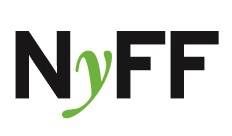 Su informe de ayuda estudiantil (SAR)
El Informe de Ayuda Estudiantil (SAR), contendrá su Contribución Oficial Familiar   Estimada (EFC)
El Departamento de Educación de EE.UU. calcula el aporte familiar previsto, y envía su EFC a las instituciones de educación superior que usted indicó en FAFSA
Las instituciones de educación superior va a utilizar su EFC oficial para determinar cuánta ayuda financiera usted es elegible para recibir, basado en el costo de asistencia de la escuela (COA)

     Costo de Asistencia  (COA)
- Contribución Familiar Esperada (EFC)
= Necesidad Financiera
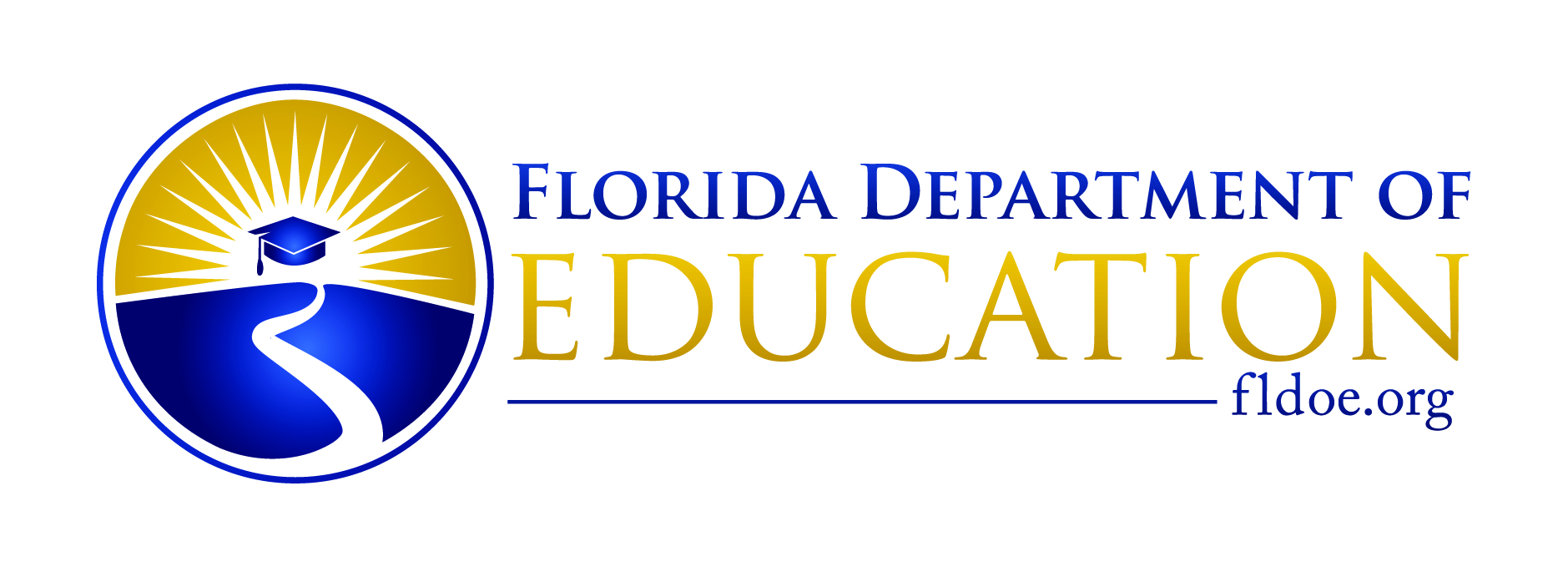 [Speaker Notes: El Informe de Ayuda Estudiantil (SAR), contendrá su Contribución Oficial Familiar   Estimada (EFC)
El Departamento de Educación de EE.UU. calcula el aporte familiar previsto, y envía su EFC a las instituciones de educación superior que usted indicó en FAFSA
Las instituciones de educación superior va a utilizar su EFC oficial para determinar cuánta ayuda financiera usted es elegible para recibir, basado en el costo de asistencia de la escuela (COA)

     Costo de Asistencia  (COA)
- Contribución Familiar Esperada (EFC)
= Necesidad Financiera]
13
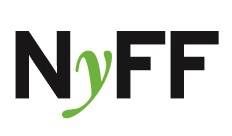 Su informe de ayuda estudiantil (SAR)
Revise su Informe de Ayuda Estudiantil (SAR) con cuidado para asegurarse que la información esta correcta y completa
 
Las instituciones pueden solicitar información adicional

Si necesita realizar algún cambio en los SAR, vaya a la página principal de FAFSA www.fafsa.gov y haga click en "Corregir la FAFSA tramitada“

Si usted recibió una versión impresa del informe, puede hacer correcciones en la versión impresa y enviarlo por correo a la dirección indicada en la aplicación
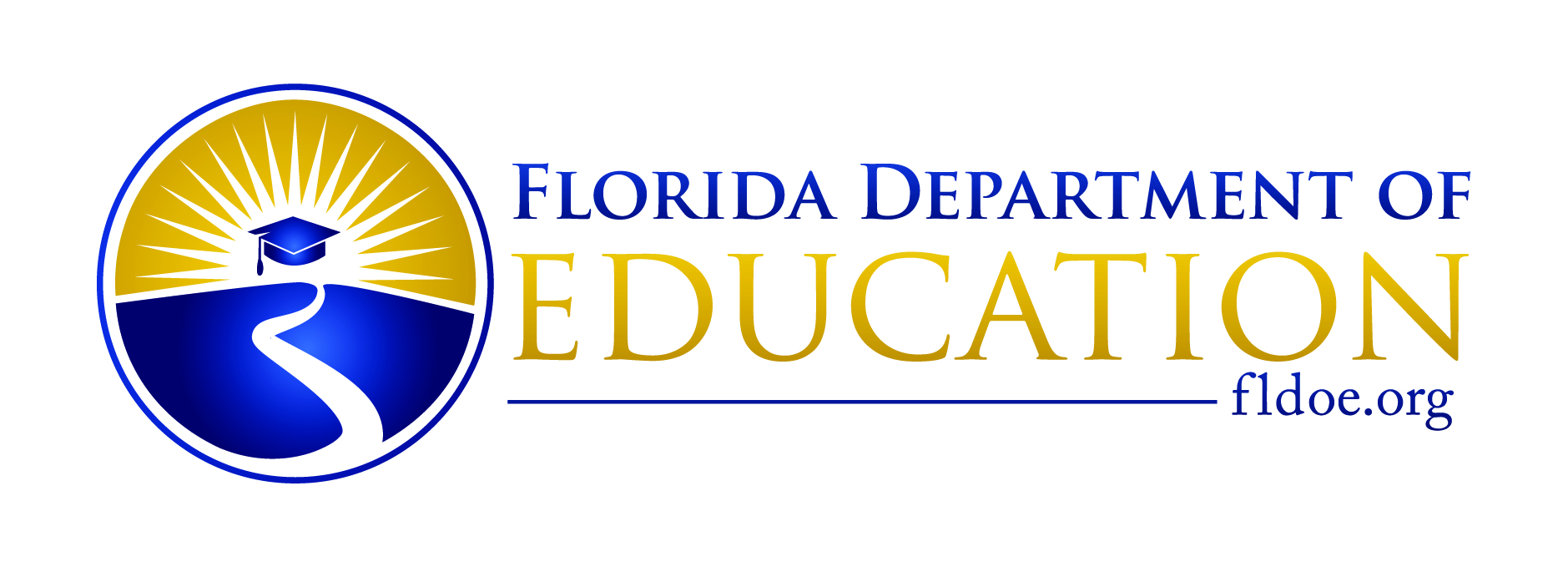 [Speaker Notes: Revise su Informe de Ayuda Estudiantil (SAR) con cuidado para asegurarse que la información esta correcta y completa 
Las instituciones pueden solicitar información adicional
Si necesita realizar algún cambio en los SAR, vaya a la página principal de FAFSA www.fafsa.gov y haga click en "Corregir la FAFSA tramitada" bajo la "FAFSA de Seguimiento" de la página de inicio
Si usted recibió una versión impresa del informe, puede hacer correcciones en la versión impresa y enviarlo por correo a la dirección indicada]
14
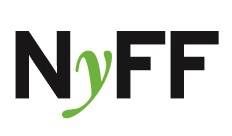 Información para tener presente
Comuníquese con su escuela para determinar su                                   elegibilidad 

FAFSA se puede utilizar para solicitar la ayuda de  otras fuentes, incluyendo la escuela y el Estado

Si necesita ayuda para llenar FAFSA o si tiene alguna pregunta acerca de la FAFSA, llame a la Ayuda Federal para Estudiantes - Centro de Información al número gratuito 1-800-4-FED-AID

No se olvide de solicitar becas o ayuda financiera  de los fondos de la institución a la que desea asistir

Use los préstamos estudiantiles, como último recurso
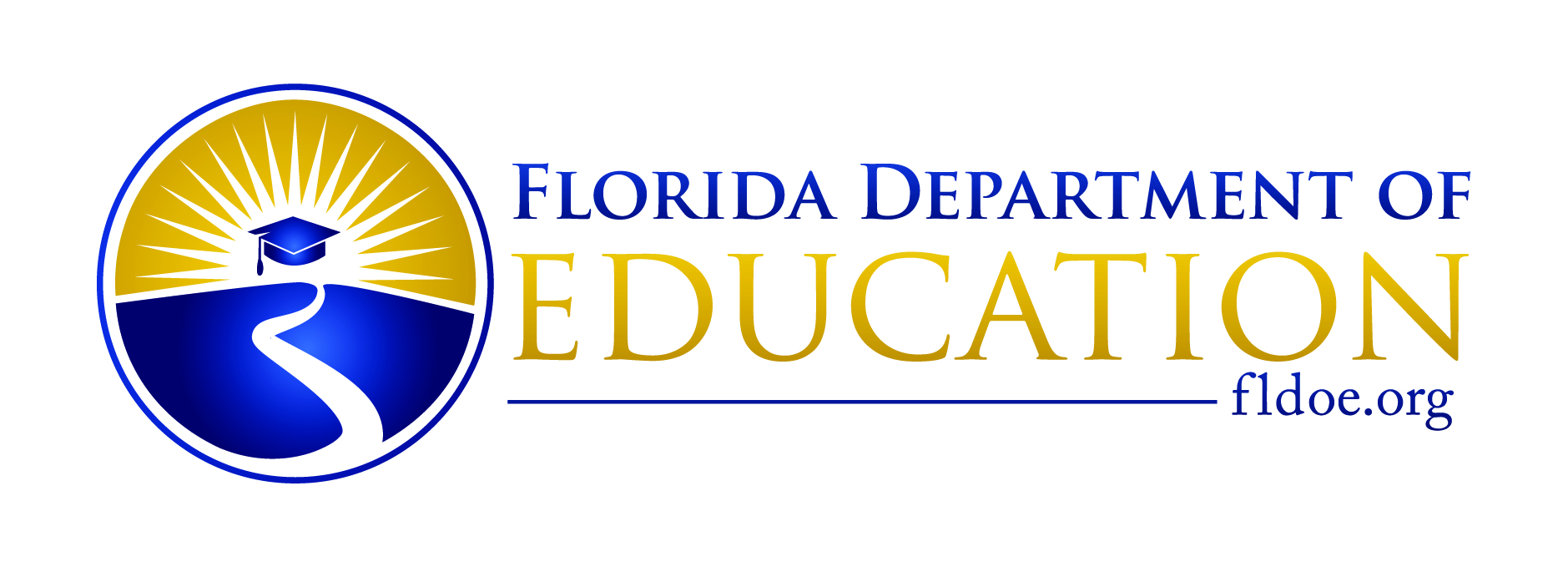 [Speaker Notes: Comuníquese con su escuela para determinar su elegibilidad 
FAFSA se puede utilizar para solicitar la ayuda de  otras fuentes, incluyendo la escuela y el Estado
Si necesita ayuda para llenar FAFSA o si tiene alguna pregunta acerca de la FAFSA, llame a la Ayuda Federal para Estudiantes - Centro de Información al número gratuito 1-800-4-FED-AID
No se olvide de solicitar becas o ayuda financiera  de los fondos de la institución a la que desea asistir
Use los préstamos estudiantiles, como último recurso]
15
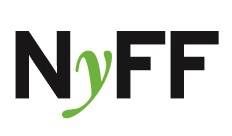 FFAABECAS DEL ESTADO DE LA FLORIDA
El Departamento de Educación del estado de la Florida (FLDOE), con la oficina de ayuda financiera (OSFA) administran y otorgan becas y programas estatales. 

Nuestra pagina: 
www.FloridaStudentFinancialAid.org
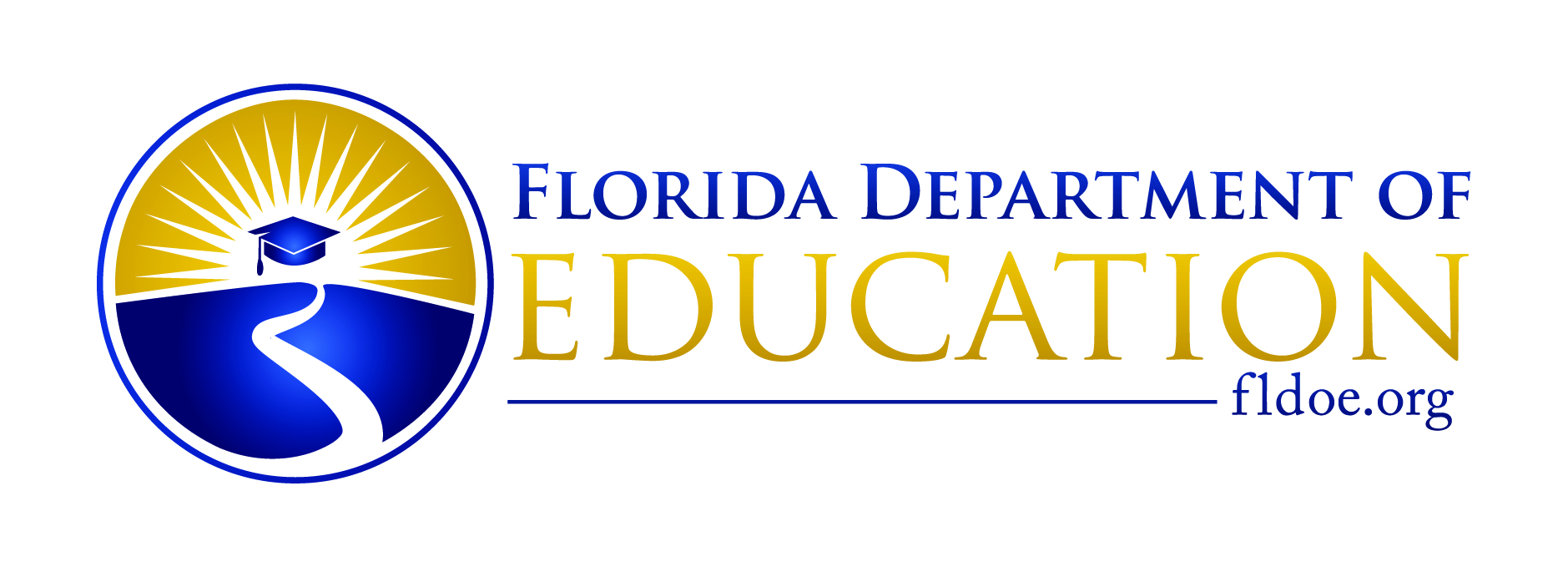 [Speaker Notes: Esta aplicación es solo para los estudiantes de 12 grado y solo pueden aplicar del 1ro de Diciembre a la fecha de graduación.  Solo tienen una oportunidad para aplicar. Una vez graduados de High School, no podrán llenar la solicitud.  Apliquen temprano para que no pierdan la oportunidad de obtener dinero gratis para costear sus estudios universitarios!]
16
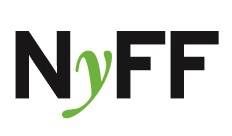 CUANDO APLICAR PARA FFAA?
www.FloridaStudentFinancialAid.org

La aplicación de ayuda financiera del estado de la Florida (FFAA) es solo para los estudiantes de 12 grado (SENIOR YEAR ONLY)
La aplicación abre (NUEVO) Octubre 1ro y sierra el día de graduación de High School
Solo tienen una oportunidad para llenar la solicitud  
Una vez graduados de High School, no podrán llenar la solicitud 
Apliquen temprano para tener la oportunidad de obtener (si son elegibles), dinero gratuito para ayudarles con el costo de la universidad
Una aplicación se usa para múltiples programas de becas, no solo para la beca de Florida Bright Futures
Los estudiantes son responsables por seguir el curso de la aplicación (FFAA).  Deben de entrar a nuestra página con su número de clave para obtener información acerca del proceso de la aplicación
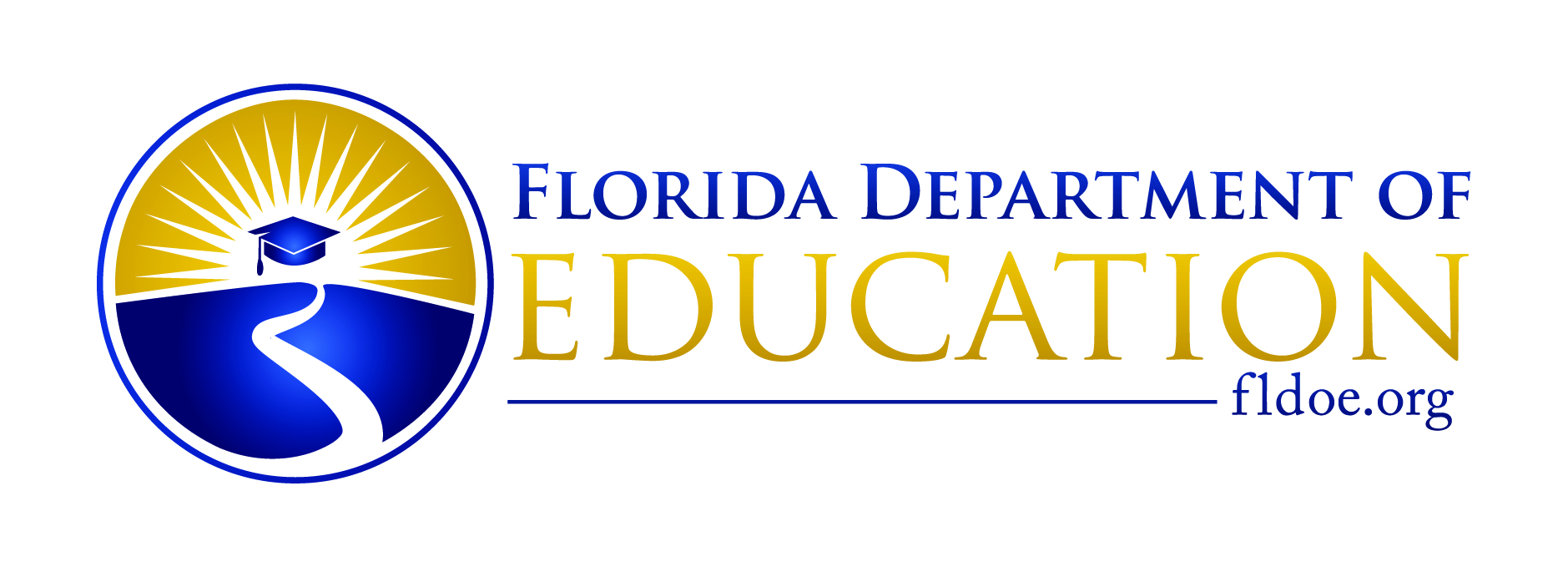 [Speaker Notes: La aplicación de ayuda financiera del estado de la Florida (FFAA) es solo para los estudiantes de 12 grado
La aplicación abre Octubre 1ro y sierra el día de graduación de High School
Solo tienen una oportunidad para llenar la solicitud  
Una vez graduados de High School, no podrán llenar la solicitud 
Apliquen temprano para tener la oportunidad de obtener (si son elegibles), dinero gratuito para ayudarles con el costo de la universidad
Una aplicación se usa para múltiples programas de becas, no solo para la beca de Florida Bright Futures
Los estudiantes son responsables por seguir el curso de la aplicación (FFAA).  Deben de entrar a nuestra página con su número de clave para obtener información acerca del proceso de la aplicación]
17
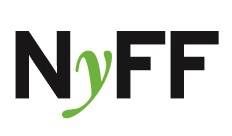 FFAA
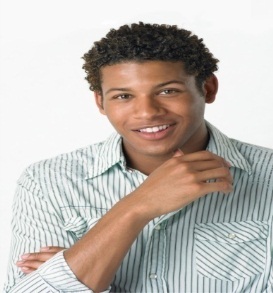 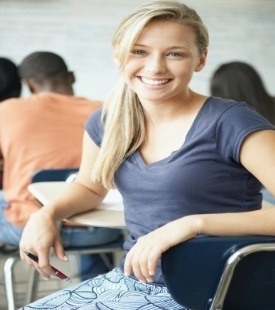 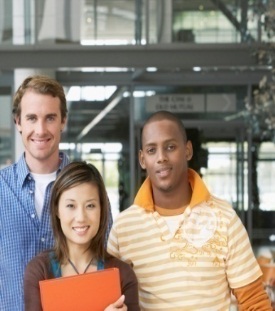 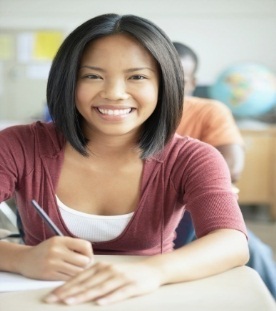 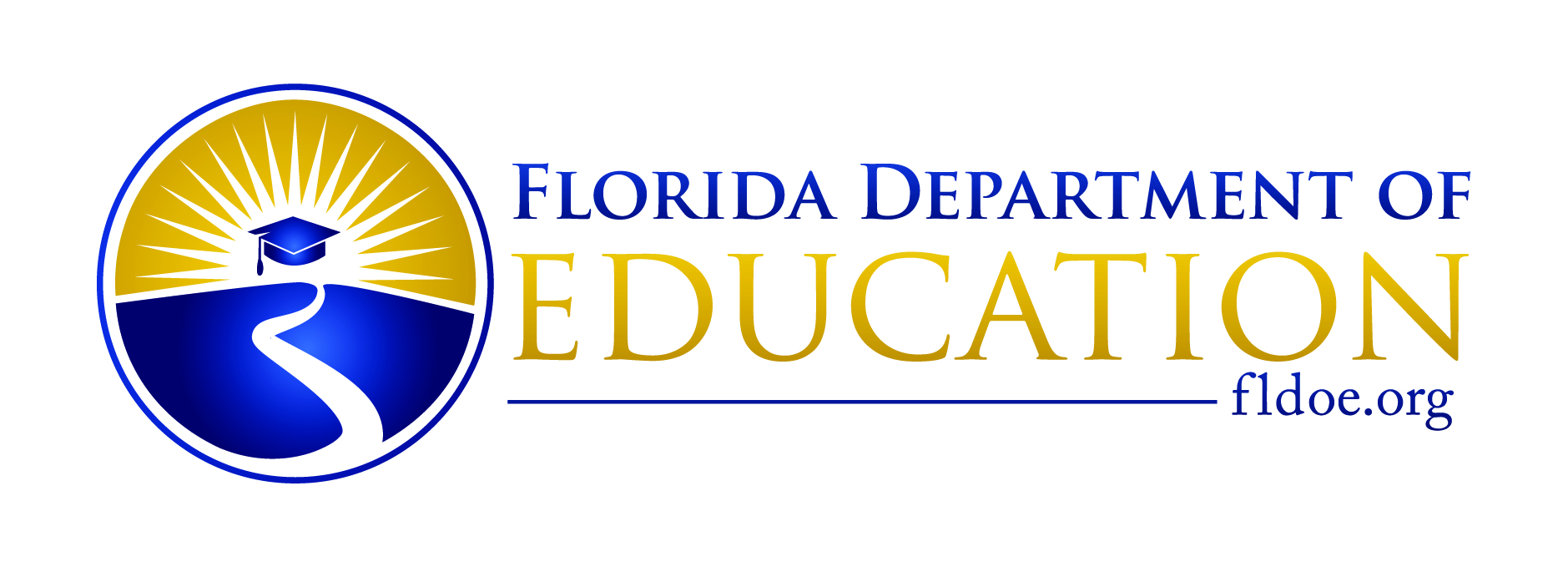 [Speaker Notes: Briefly describe how to navigate the website based on the included screen shots.]
18
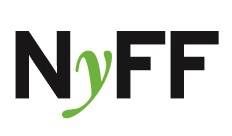 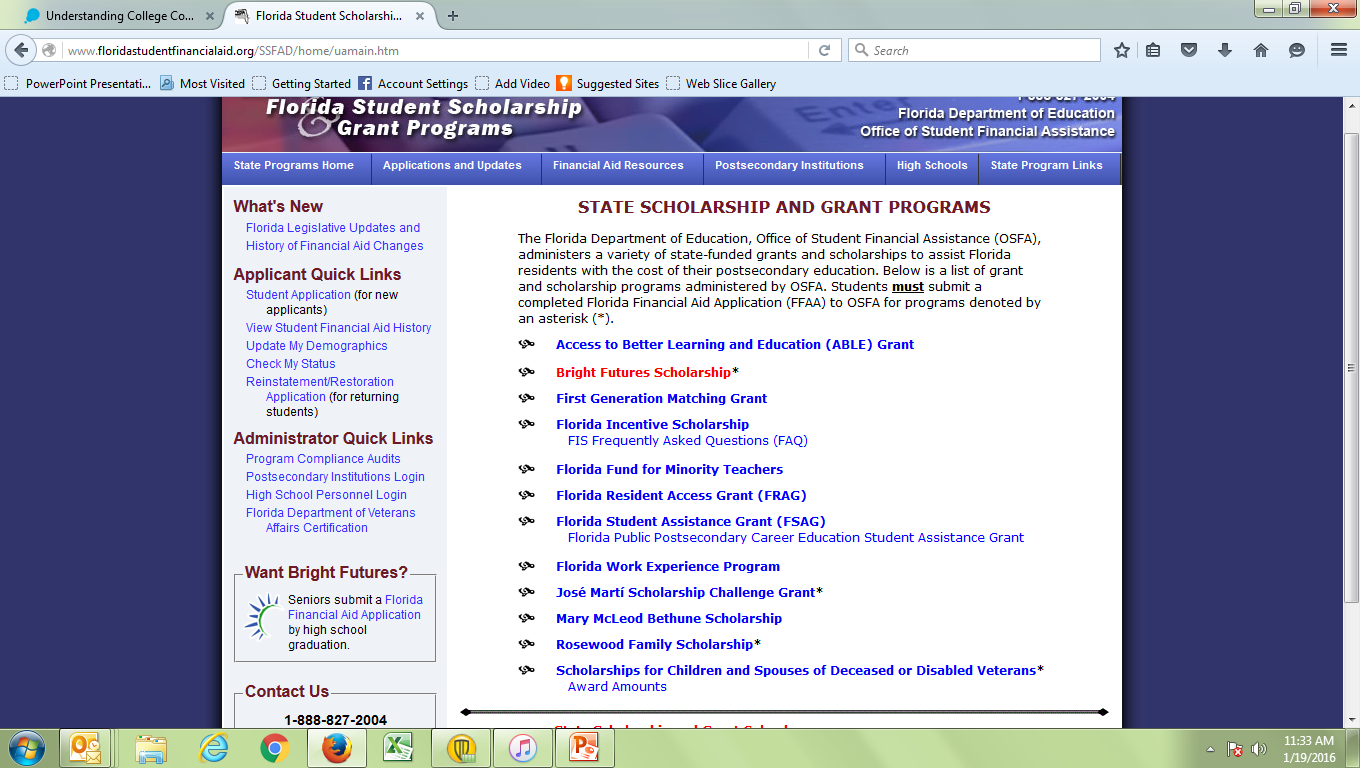 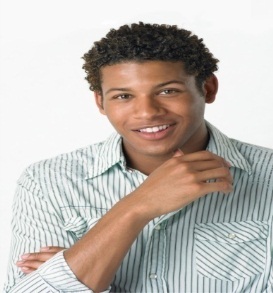 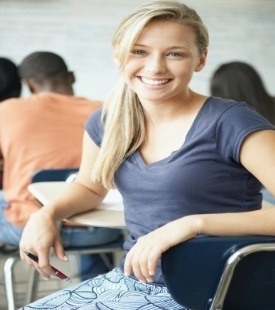 Now known as Benacquisto Scholarship
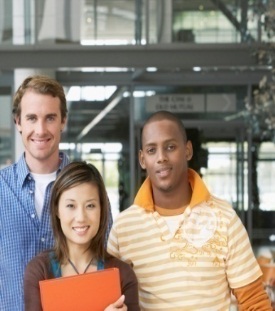 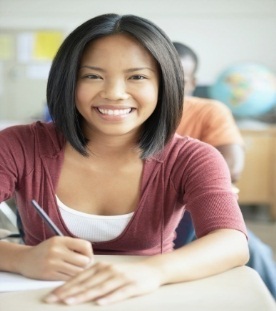 [Speaker Notes: Briefly describe how to navigate the website based on the included screen shots.]
19
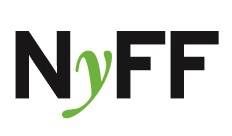 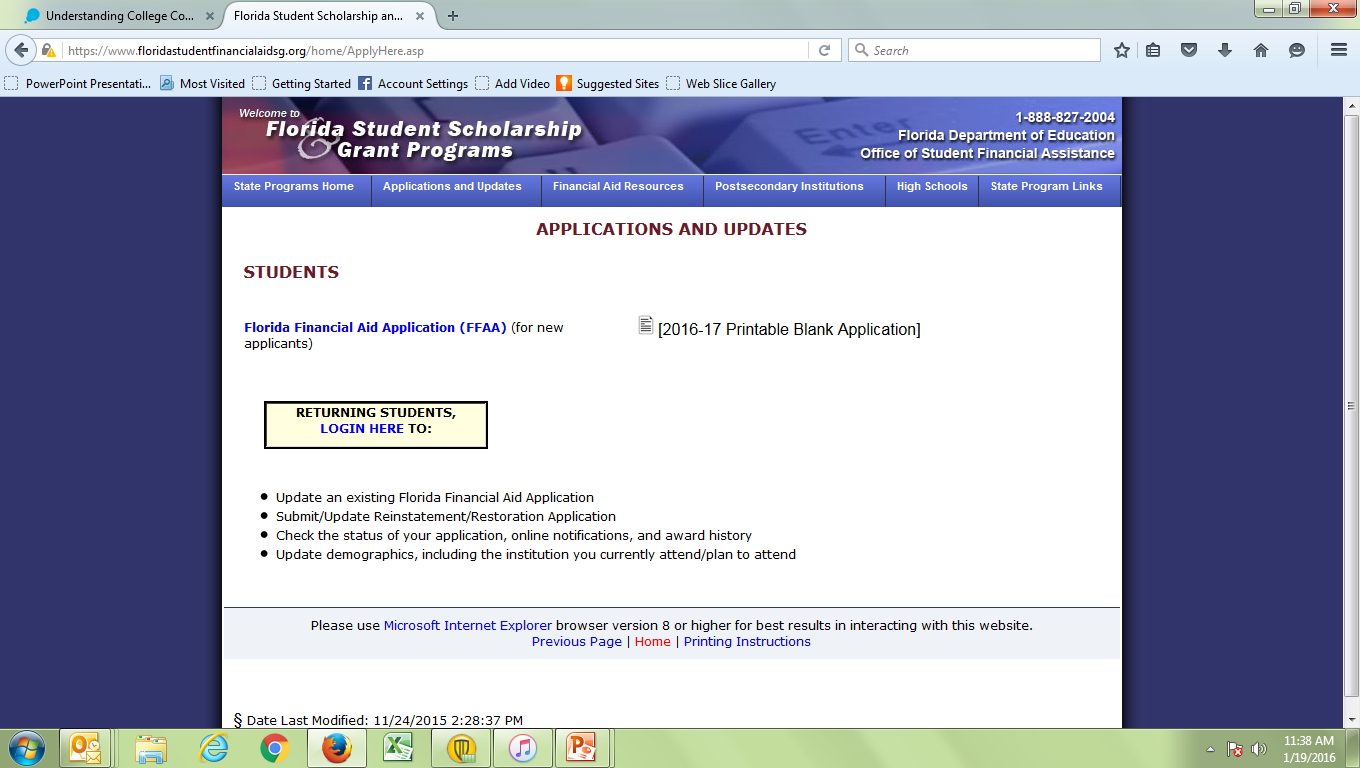 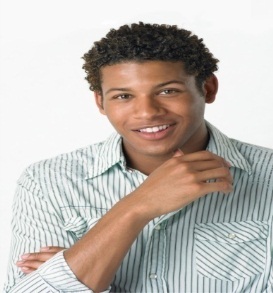 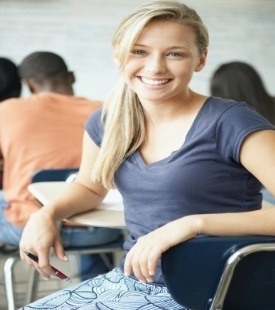 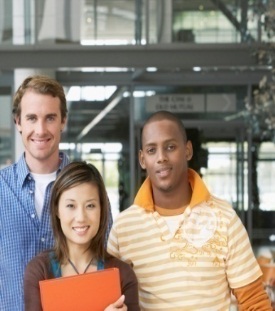 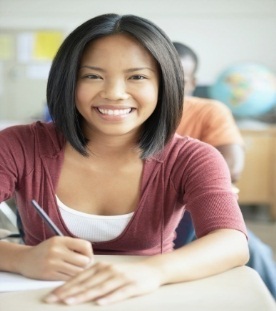 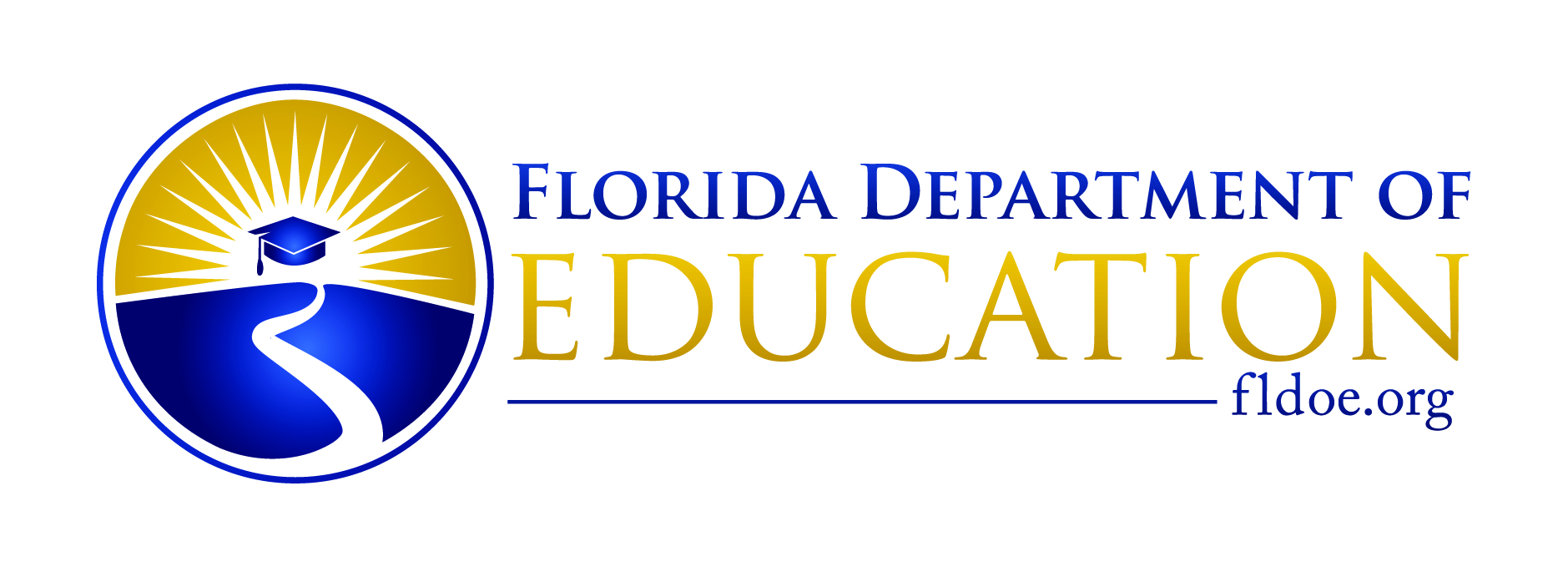 [Speaker Notes: Briefly describe how to navigate the website based on the included screen shots.]
20
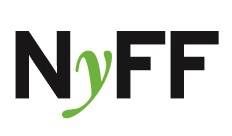 Becas
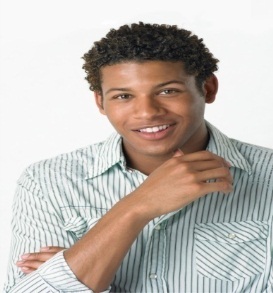 Access to Better Learning and Education (ABLE) 
Florida Resident Access (FRAG)
Florida Student Assistance (FSAG)
Jose Marti Scholarship Challenge (JM)
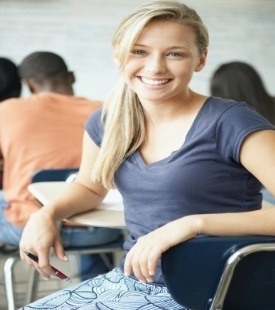 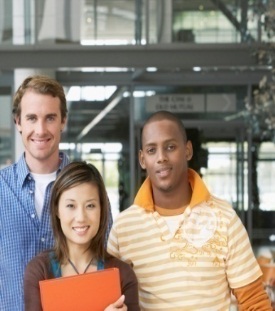 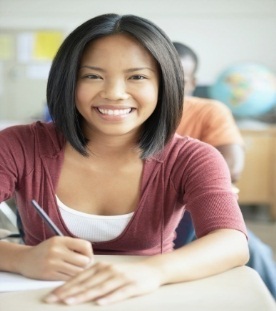 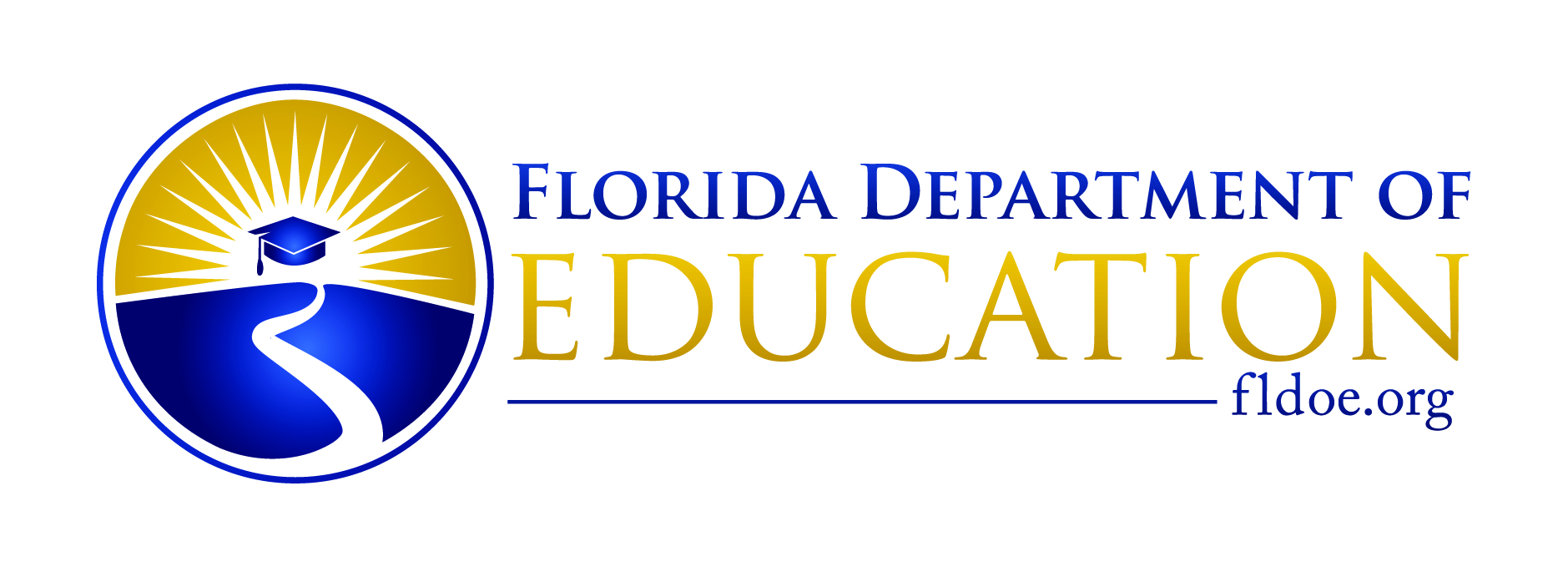 [Speaker Notes: ABLE - Provides tuition assistance to full-time Florida undergraduate students enrolled in degree programs at eligible private Florida colleges or universities. 

FRAG - Provides tuition assistance to full-time Florida undergraduate students who attend eligible private, non-profit Florida colleges or universities. 

FSAG - Florida’s largest need-based grant program provides assistance to degree-seeking, resident, undergraduate students who demonstrate financial need and are enrolled in eligible public or private postsecondary institutions. FAFSA is required by the deadline specified by the participating postsecondary institutions.

Jose Marti - Provides scholarship assistance to Hispanic-American students who meet scholastic requirements and demonstrate financial need. Applicants for undergraduate study must apply during their senior year of high school. Graduate students may apply; however, priority for the scholarship is given to graduating high school seniors. To be considered, high school seniors must submit a completed (error free) Initial Student Florida Financial Aid Application (FFAA) and provide supporting documentation
by April 1st. FAFSA is also required and must be processed by the U.S. Department of Education by the May 15th deadline.  Students are ranked according to highest GPA (4.0) and lowest EFC (zero).  Awards are made until the allocation has been used up.]
21
2017-18
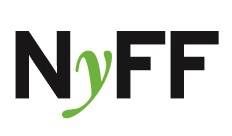 Scholarships
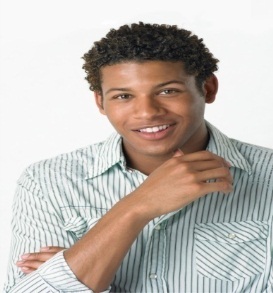 Bright Futures (BF)
Student Handbook
Chart of Eligibility and Award Criteria 
Benacquisto Scholarship 
Formerly known as Florida Incentive Scholarship
Mary McLeod Bethune (MMB)
Rosewood Family (RFS)
Scholarships for Children and Spouses of Deceased or Disabled Veterans (CSDDV)
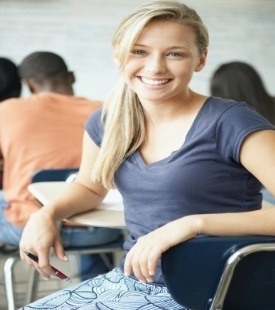 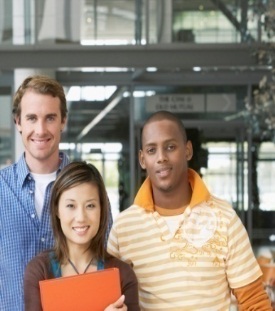 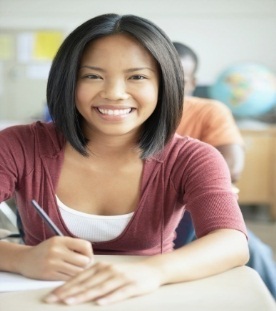 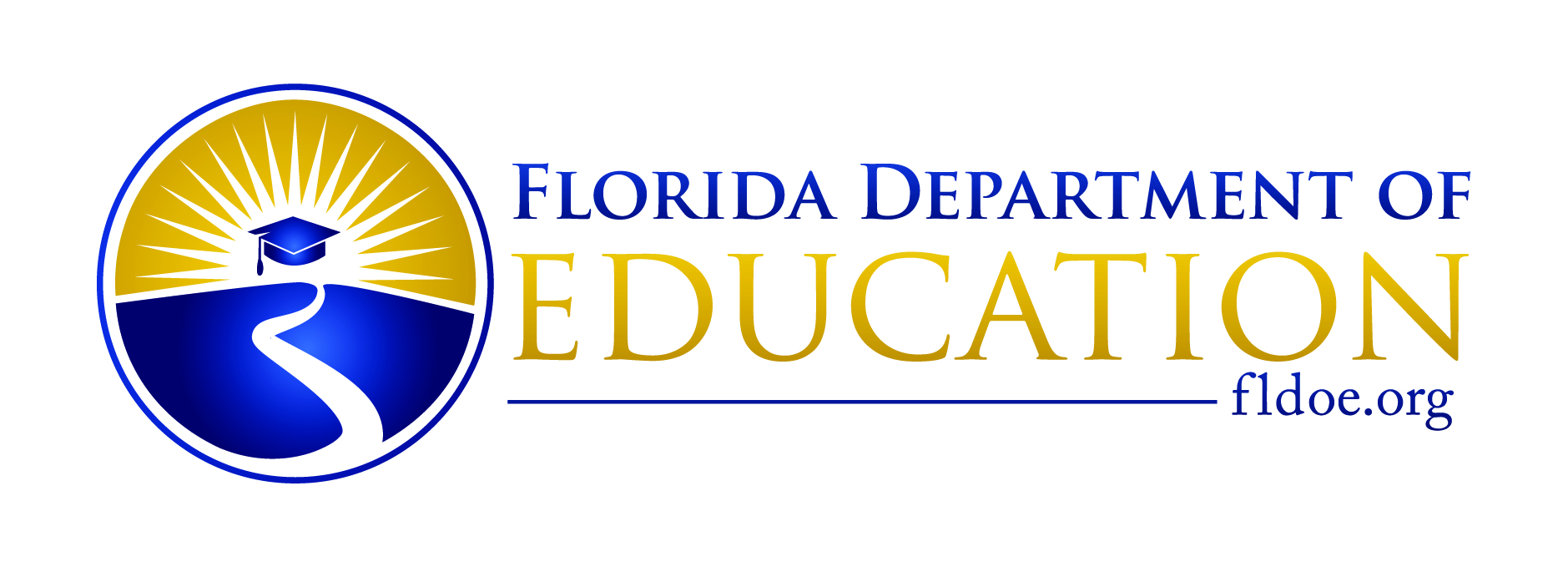 [Speaker Notes: BF - Provides scholarships based on high school academic achievement and is Florida’s largest merit-based scholarship program. To be considered, students must submit a completed (error free) Initial Student Florida Financial Aid Application (FFAA) during their senior year of high school (after December 1st and prior to August 31). Students graduating mid-year must submit the completed FFAA by August 31st of their graduation year (prior to the spring term enrolled). Print out Student Handbook and Chart of Eligibility and Award Criteria for additional speaking points during this part of the presentation. (i.e., test scores, community service hours, etc.) 

NEW! Create the Florida Gold Seal CAPE (Career and Professional Education) Scholars award as an alternative to the current Florida Gold Seal Vocational Scholars award. High school students graduating in 2016-17 are eligible for a Florida Gold Seal CAPE Scholars award if they earn 5 postsecondary credit hours through CAPE industry certifications and complete at least 30 hours of volunteer service work. Students initially eligible in the 2017-18 academic year may receive an award for specific applied technology diplomas, technical degree programs or career certificate programs. Expanded funding will be available to CAPE scholars for an eligible Bachelor of Science degree or Bachelor of Applied Science degree upon completion of an eligible technical degree. 

Benacquisto–is a merit scholarship for 2013-14  Florida high school graduates and thereafter who receive recognition as a National Merit® or National Achievement® Scholar. 
Eligible scholars will receive an award, which is equal to the institutional cost of attendance minus the sum of Bright Futures and the National Merit/Achievement® award.
An initial application is not required. 
 
MMB - Provides scholarship assistance to undergraduate students who meet academic requirements, demonstrate financial need, and attend Bethune-Cookman University, Edward Waters College, Florida Agricultural and Mechanical University, or Florida Memorial University. For participation and application deadline information, students should check with the postsecondary institutions they plan to attend.

RFS - Provides scholarship assistance to a maximum of 25 direct descendants of Rosewood families affected by the incidents of January 1923 to attend full-time at eligible state universities, Florida Colleges (public community colleges), or public postsecondary vocational technical schools. Complete, error free Initial Student Florida Financial Aid Application (FFAA) is due by April 1st. FAFSA is also required and must be processed by the U.S. Department of Education by the May 15th deadline.

CSDDV - Provides scholarship assistance for dependent children and spouses of Florida veterans who:

• died as a result of service-connected injuries, diseases, or disabilities sustained while on active duty, or
• have been verified by the Florida Department of Veterans Affairs as having service-connected 100% total and permanent
disabilities, and 
• Dependent children whose parent is classified as a prisoner of war or missing in action by the Armed Forces of the U.S. or in the capacity of civilian personnel captured while serving with the consent or authorization of the U.S. Government during wartime service are also eligible. To be considered, students must submit a completed (error free) Initial Student Florida Financial Aid Application (FFAA) by April 1st. The Florida Department of Veterans Affairs will certify a veteran’s eligibility.]
22
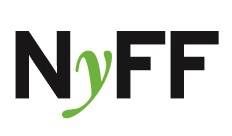 Mas…
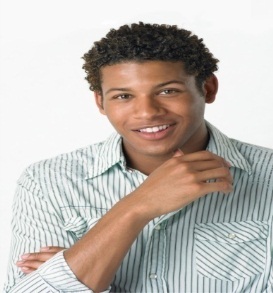 First Generation Matching Grant (FGMG)
Minority Teacher Education Program Scholarship (MTES)
Florida Work Experience Program (FWEP)
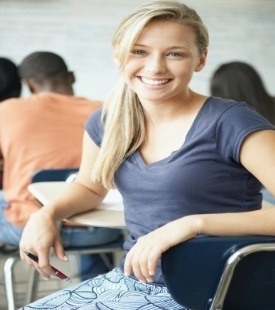 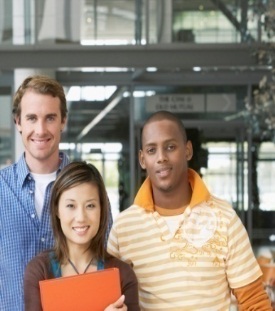 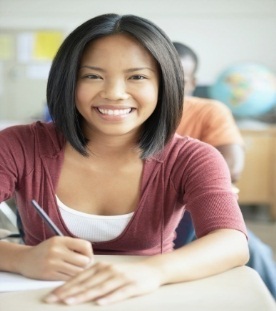 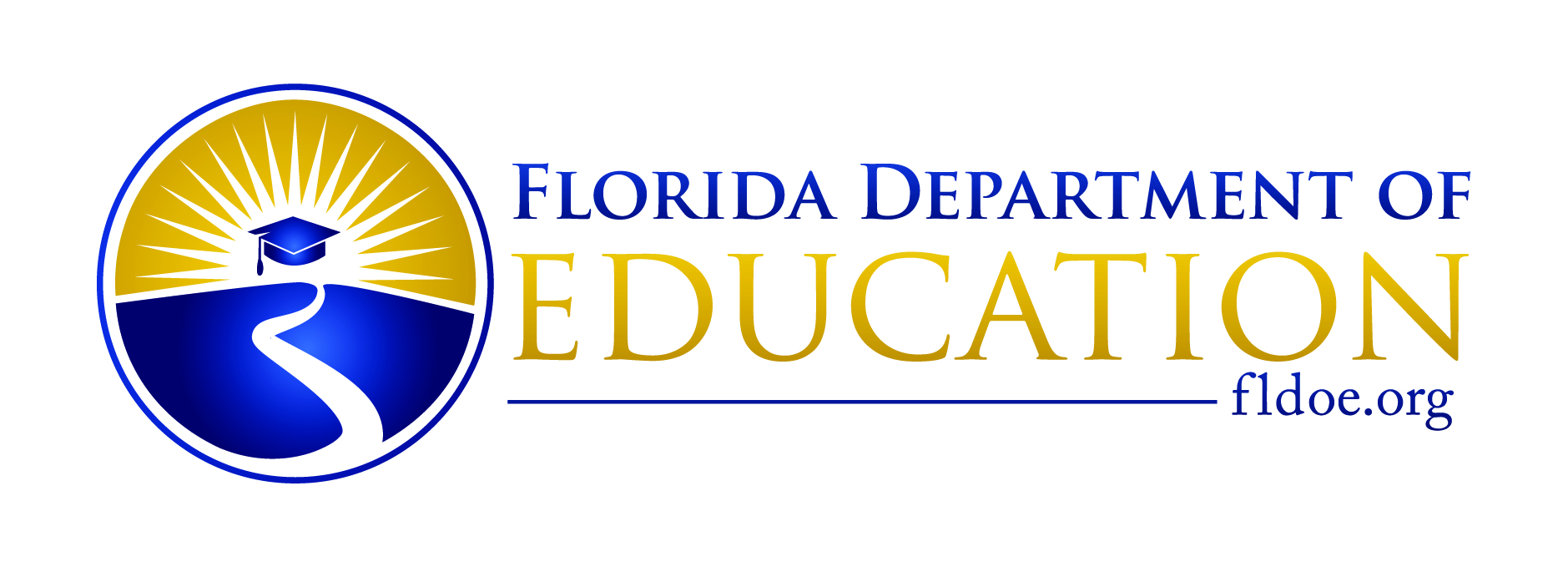 Money for College  - Florida Scholarships and Grants
[Speaker Notes: FGMG - Provides grant funding to Florida resident, undergraduate students enrolled at state universities or Florida Colleges (public community colleges), who demonstrate financial need, and whose parents have not earned baccalaureate degrees. To be considered, students must submit a completed (error free) Free Application for Federal Student Aid (FAFSA) by the deadline specified by the participating postsecondary institutions. For participation and application deadline information, students should check with the postsecondary institutions they plan to attend.

MTES - Provides scholarship funding for African-American, Hispanic-American, Asian-American, and Native-American students who indicate the potential to become good teachers. Eligible initial students must have met United States citizenship and Florida residency requirements, have earned 60 credit hours or an Associate of Arts degree, have not exceeded 18 hours of upper division educational courses, be juniors, not have received a baccalaureate degree in education, have a minimum 2.5 GPA, and be newly admitted into a teacher education program at any of the program’s participating postsecondary institutions. To be considered, students must apply via the Florida Fund for Minority Teachers website at www.ffmt.org. 

FWEP - Provides eligible Florida resident, undergraduate students the opportunity to secure work experiences that complement and reinforce their educational programs and career goals. To be considered, students must submit a completed (error free) Free Application for Federal Student Aid (FAFSA) by the deadline specified by the participating college, university, Florida College (public community college), career center operated by a district school board, or educator preparation institute. For information on participating employers and institutional application deadlines, students should check with the postsecondary institutions they plan to attend.]
23
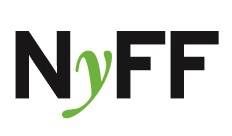 2016-17 award amounts
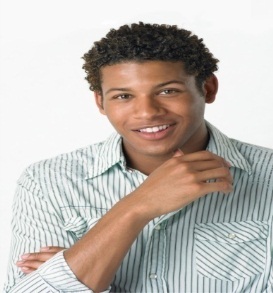 ABLE 			$1,500 				annually 
Benacquisto		COA less BF/NMS awards		annually
BF (FAS) 		$52 to $103 			per CH
BF (FMS) 		$39 to $77 			per CH
BF (GSV)		$39 to $48 			per CH
CSDDV 		tuition and registration fees public	annually
	flat rate (private) 
FGMG 		determined by need		annually
FFMT 			up to $4,000			annually
FRAG 			$3,000				annually
FSAG 			$2,610 max to $200 min		annually
FWEP 			determined by need		annually
JM			$2,000				annually
MMB 			$3,000				annually
RFS 			tuition & fees up to $6,100		annually
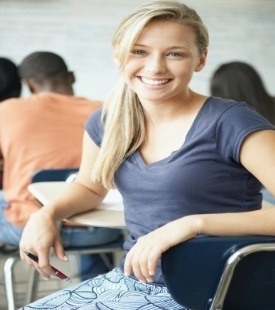 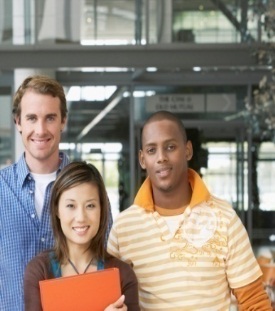 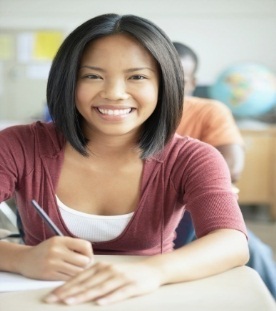 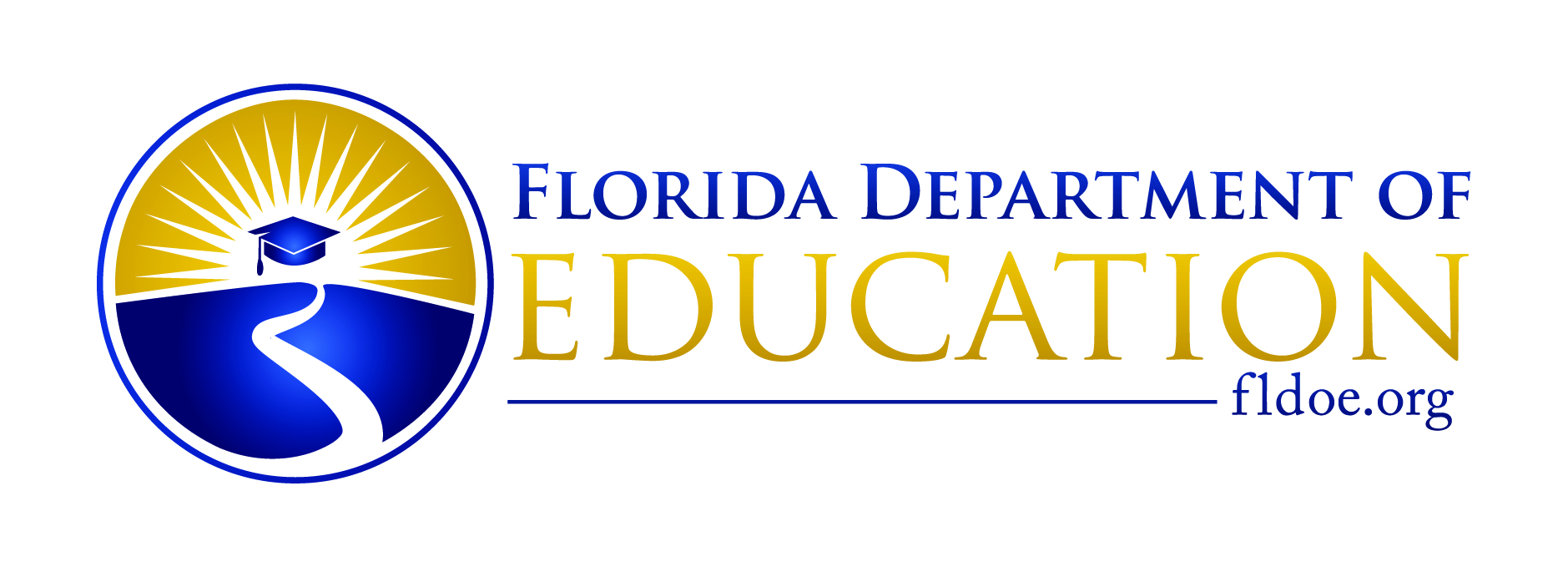 [Speaker Notes: Award amounts are determined annually during the Florida Legislative Session. 

BF – FAS 
4 year – $103.00
2 year – $63.00
CC Baccalaureate – $71.00
Career/Technical - $52.00
Academic Top Scholar $44.00 per credit hour 

BF – FMS
4 year – $77.00
2 year – $48.00
CC Associate - $63.00
CC Baccalaureate – $53.00
Career/Technical - $39.00

BF – GSV 
Career Certificate - $39.00
Applied Technology Diploma - $39.00
Technical Degree Education – $48.00]
24
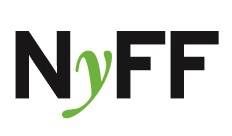 FloridaShines.org
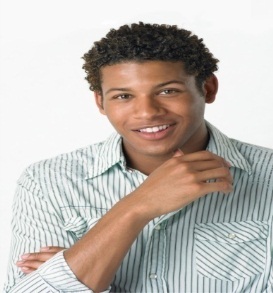 FloridaShines.org is Florida's official online student advising system that can assist high school students, college students, parents, and even counselors to help plan and track educational progress in Florida 

Bright Futures Scholarship Eligibility Evaluation
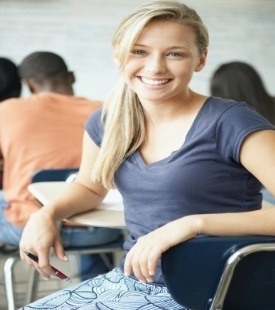 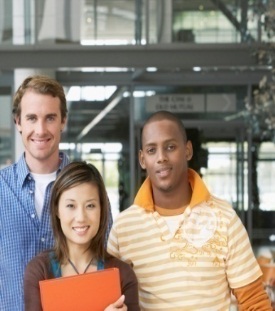 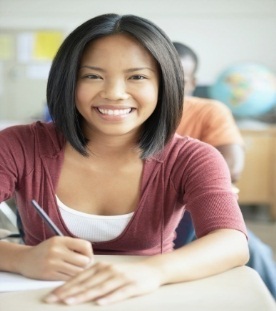 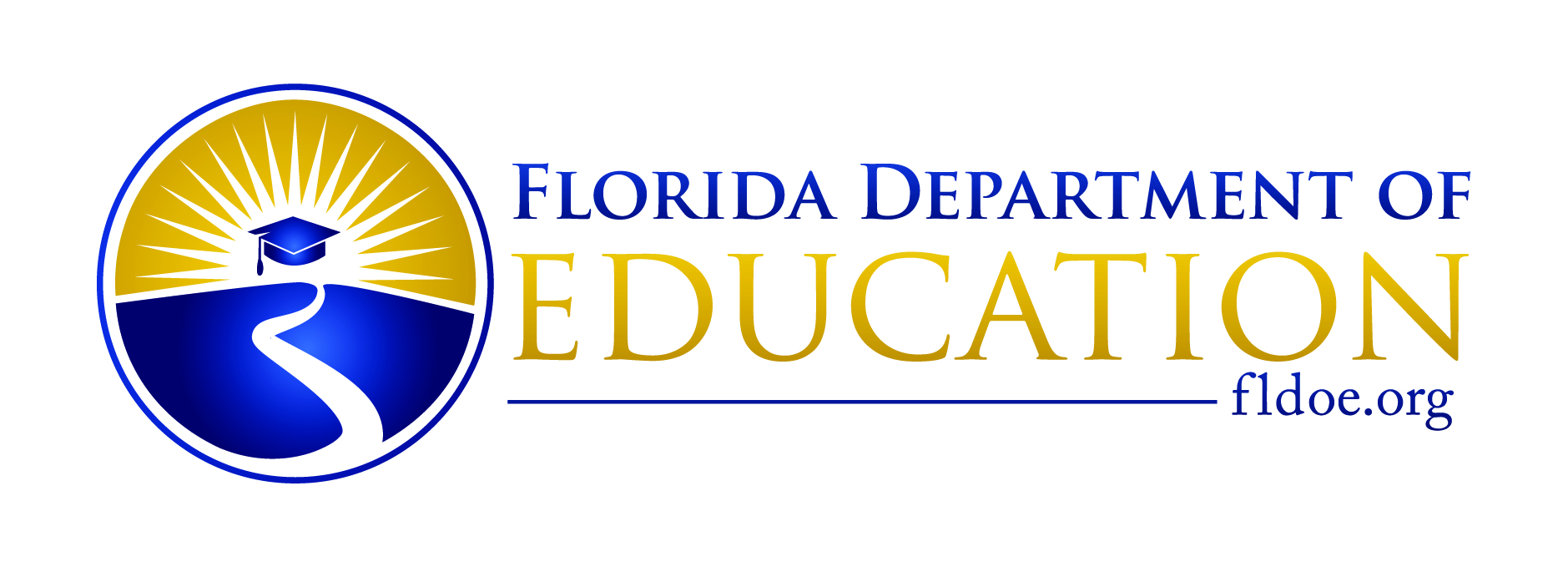 www.floridashines.org
[Speaker Notes: Florida Shines (formerly FLVC) is different than the Florida Virtual School.  Florida Shines has a variety of resources to assist students and families prepare for college.]
25
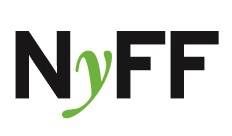 FloridaShines.org
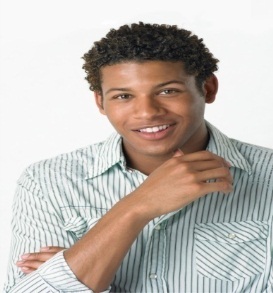 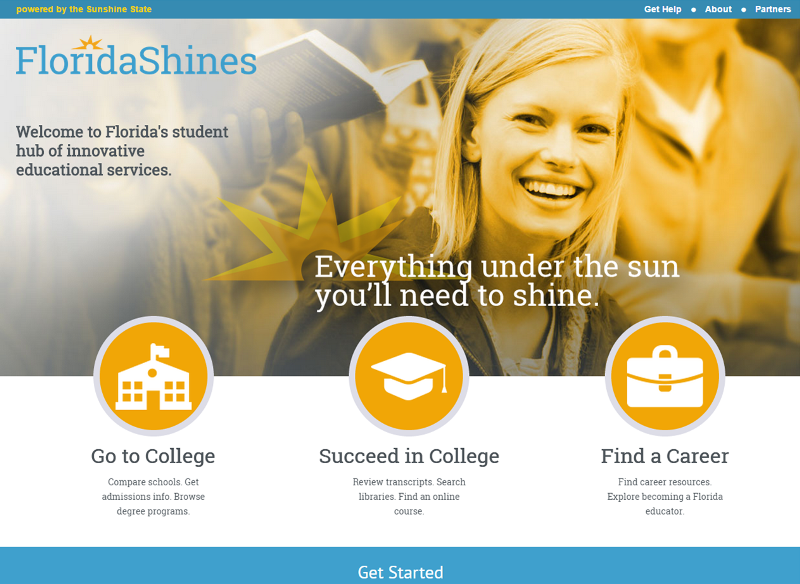 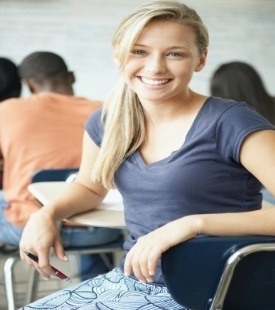 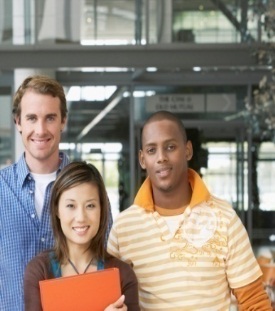 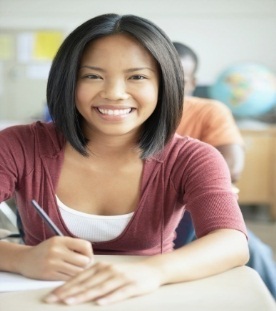 [Speaker Notes: This screenshot shows where the Bright Future Scholarship Eligibility Evaluation is located under the “Go To College” section. Then click on “Pay for College.” Scroll down the “Bright Futures Scholarship” section and click on “Check for eligibility for a Bright Futures Scholarship now.” Students must sign in with their user id and password. It’s ok if they forgot it though! There is a forgot userid/password link! Note: Students may known this log-in as their facts.org userid/password.]
26
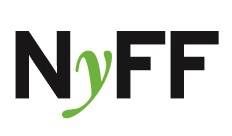 Importante
Mantengan todos sus documentos de la ayuda financiera en un solo lugar
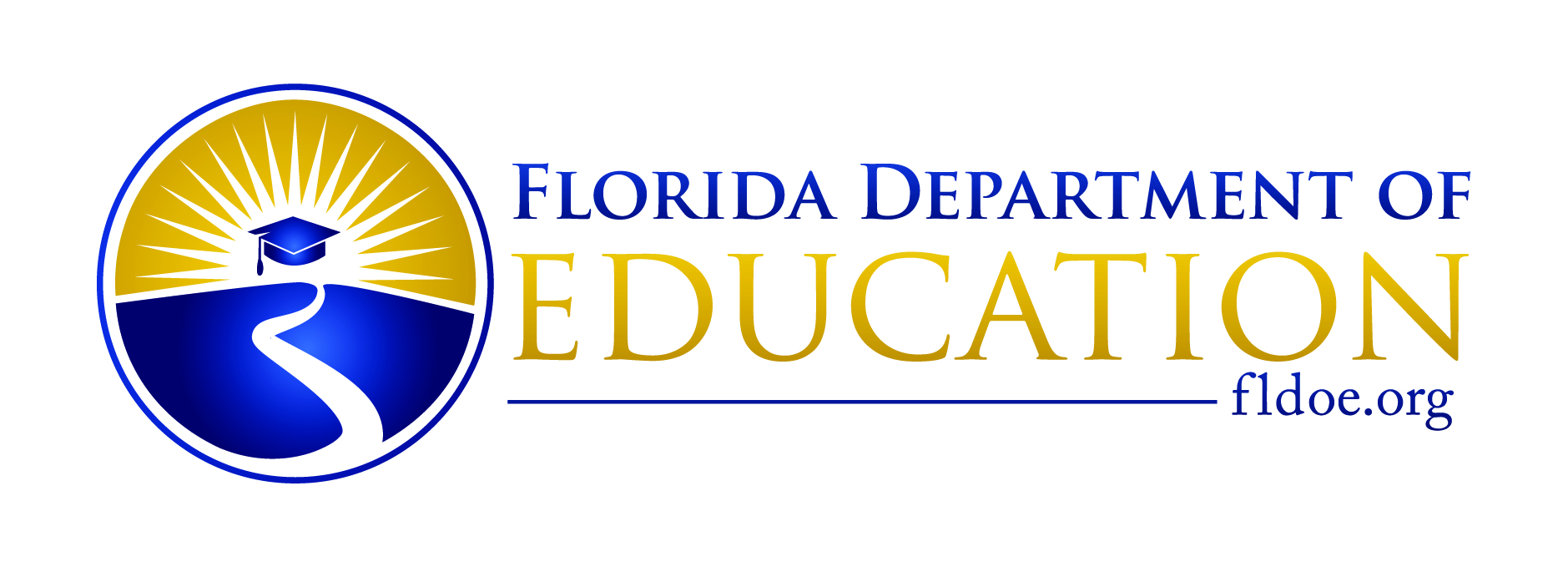 [Speaker Notes: Muy importante de tener todos los documentos de la ayuda en un solo lugar]
27
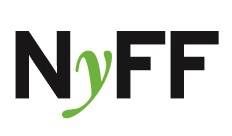 Becas Privadas: Fastweb  (www.fastweb.com)
$1.5 millones de becas con un valor de $3.4 miles de millones de dolares

Busqueda de objetivos para la educacion 

Otros recursos…

Busqueda de universidades
Planificacion de carreras
Y mucho mas…!!!
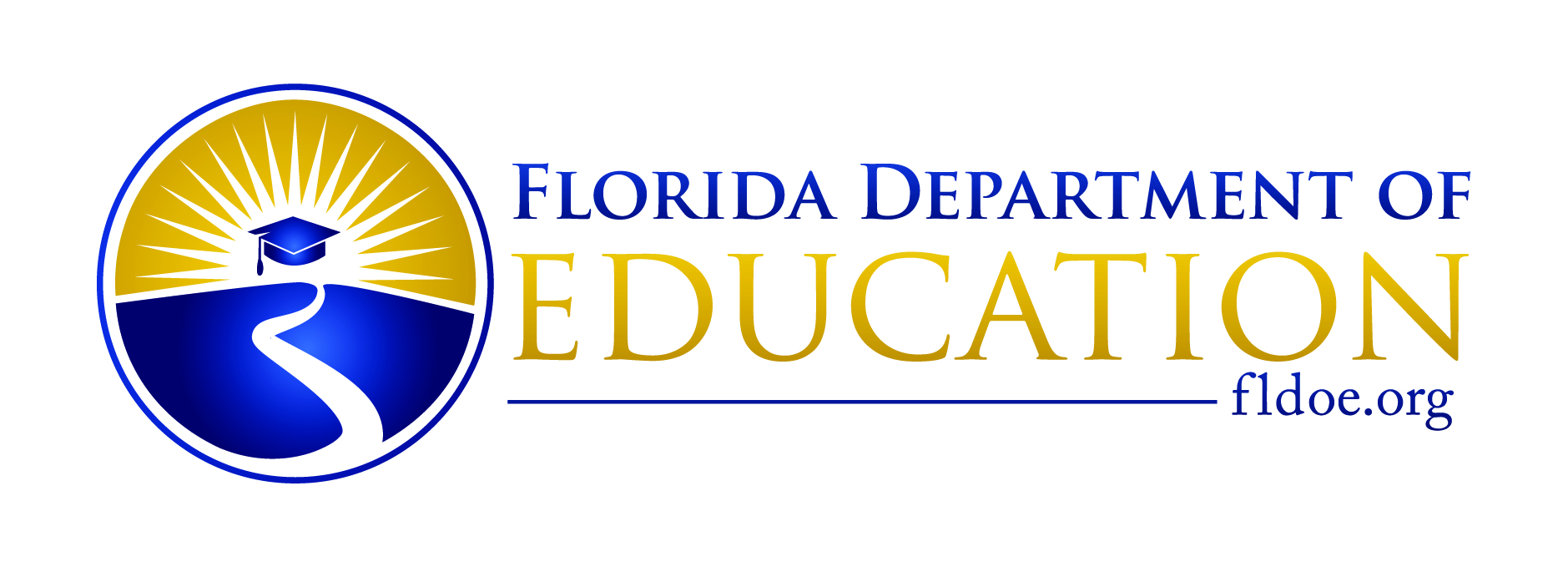 [Speaker Notes: Todos los estudiantes de High School puden crear su cuenta para recibir informacion de becas gratuitas]
28
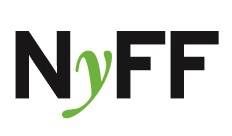 Other
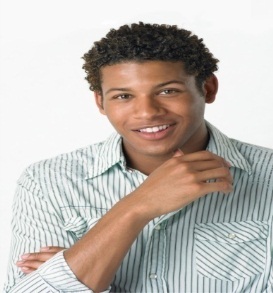 www.finaid.org 

www.tuitionfundingsources.com 

High School or School District

Protect yourself from scams
Report to www.ftc.gov
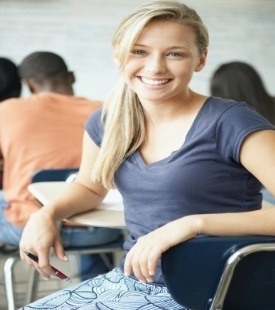 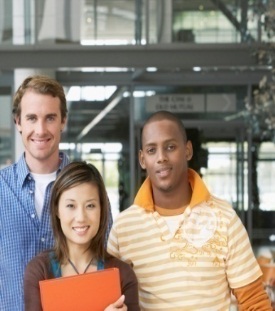 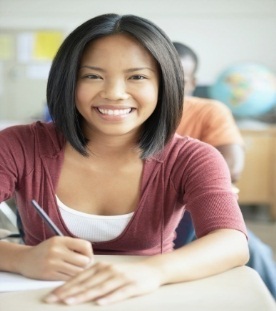 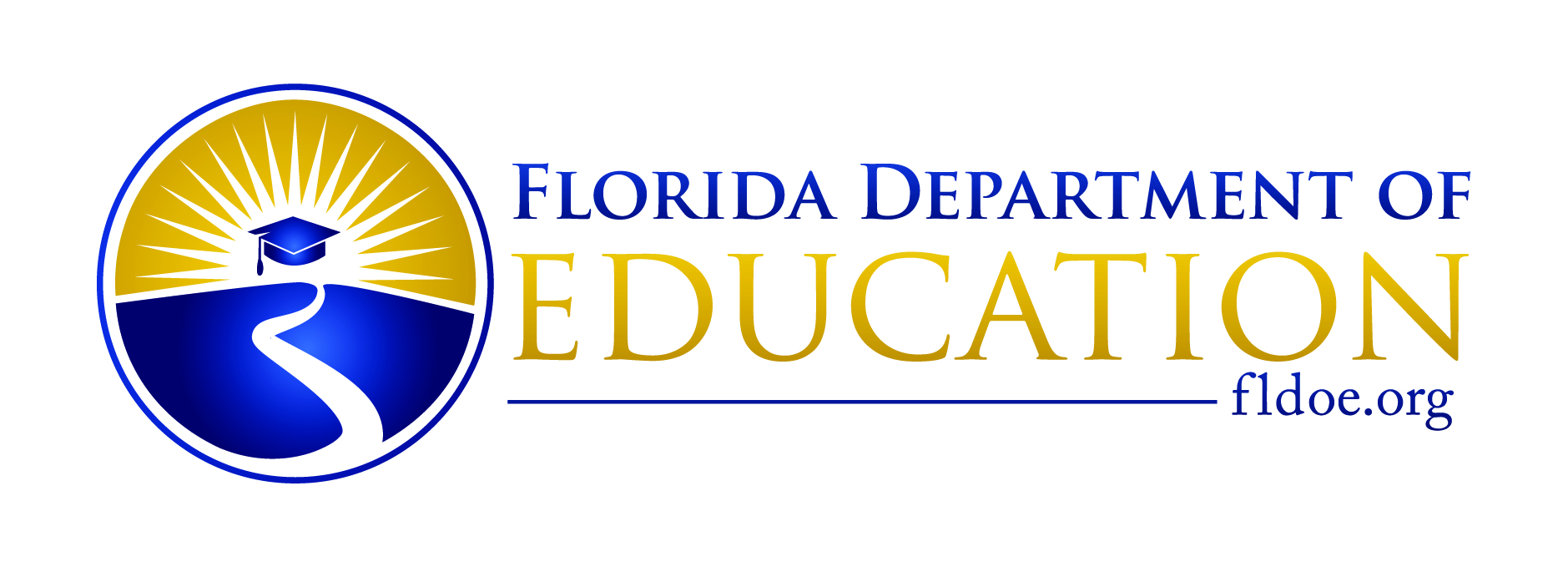 [Speaker Notes: Finaid.org offers a great list of scholarships. The list includes a section called “unusual scholarships” that include items such as Star Trek scholarships, Left-handed scholarships, Tall People/Little People scholarships, students with disabilities, medical conditions (i.e., cancer survivors), etc.

Since its debut in 1988, TFS has remained a free online service that effectively matches applicants with scholarships based on their own unique goals and interests. In addition to offering $41 billion in financial aid to students, the new TFS site introduces blogs and news articles designed to provide guidance and best practices on how to apply for college and identify a studies major and potential career path.
Your high school guidance office is a great resource for local scholarships. Many local employers will contact the high school guidance office to advertise their scholarship applications and guidelines. Your school district may also provide an online resource for you too. so check out the district website for additional information.  

As we discussed earlier, “You should never pay money for free money!” We all know that old saying, “If something sounds to good to be true, it probably is!” Protect yourself from companies that attempt to pressure you into paying for resources that you can easily access yourself at no cost. Suspicious activity should be reported to the Federal Trade Commission.]
29
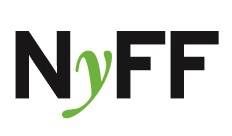 Creditos  Educativos  Federales Para La Educacion
Consulte con un agente o preparador de impuestos federales al tiempo de hacer sus impuestos para ver si califican para este credito educacional
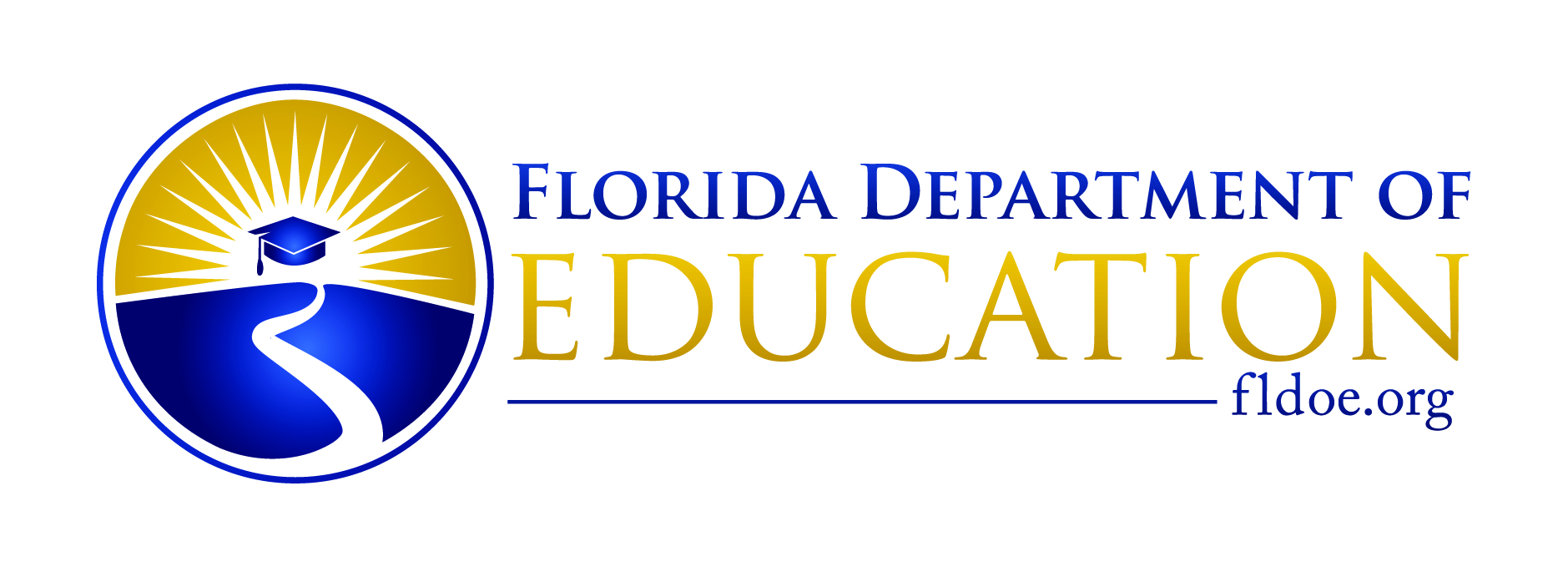 [Speaker Notes: Consulte con un agente o preparador de impuestos federales al tiempo de hacer sus impuestos para ver si califican para este credito educacional]
30
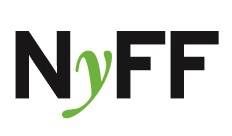 Mapping Your future
Su fuente de información gratis e imparcial sobre carreras, universidades, ayuda económica y administración del dinero
Bienvenido a Mapping Your Future®. Aquí puedes explorar carreras, prepararte para la universidad, pagar la universidad (¡con ayuda económica!)y manejar tu dinero.
Mapping Your Future es tu fuente gratis de información sobre carreras, universidades, ayuda económica y administración del dinero. Nuestra meta es ayudar a las personas a alcanzar el éxito duradero equipando a estudiantes, familias y escuelas con información y servicios gratuitos en Internet.
Mapping Your Future es una organización sin fines de lucro de servicio al público. Somos un proyecto de colaboración nacional de la industria de la ayuda económica, que reúne la experiencia de la industria para ofrecerte la mejor información disponible.
www.mappingyourfuture.org
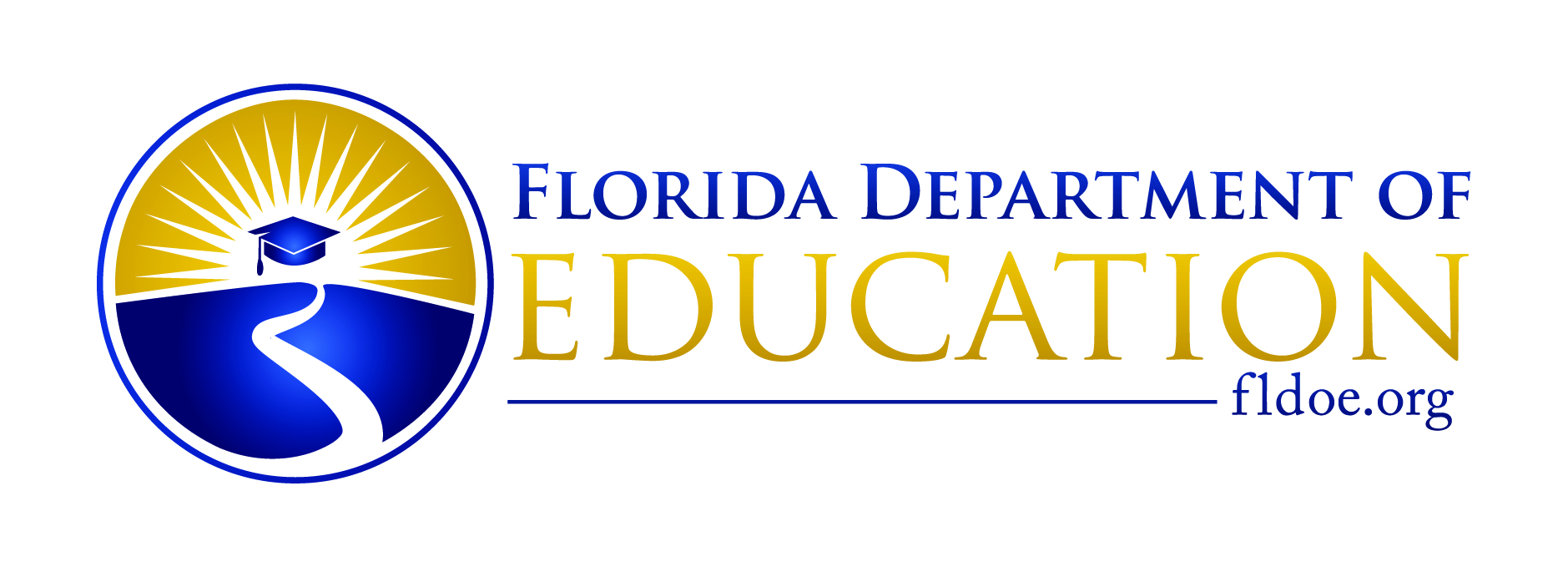 31
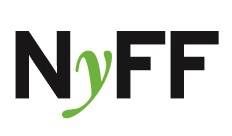 NyFF
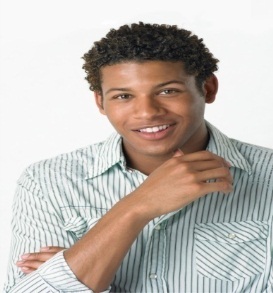 Financiamiento de la educación superior

La gestión del día a día con el dinero

Planificación de la carrera universitaria

Consejos de cómo manejar la vida diaria y la vida escolar
www.navigatingyourfuture.org
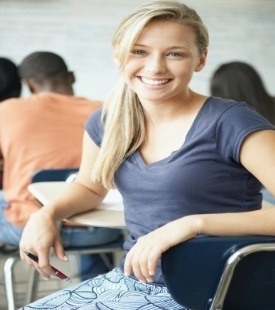 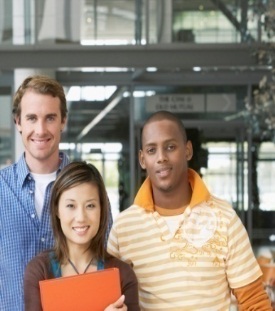 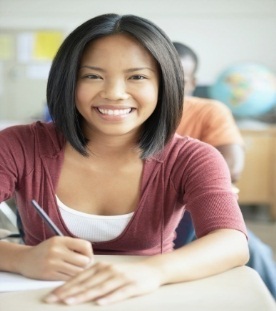 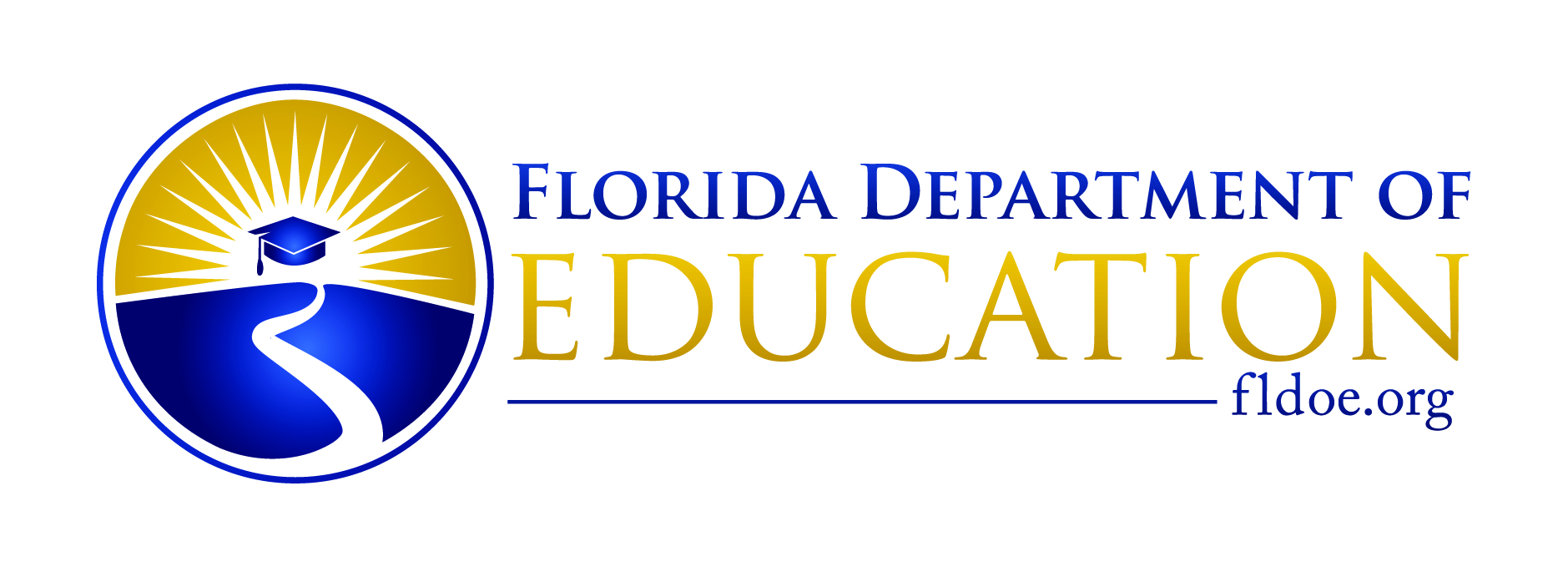 [Speaker Notes: Todos nuestros folletos se pueden obtener gratis en la siguiente pagina:
www.navigatingyourfuture.org]
32
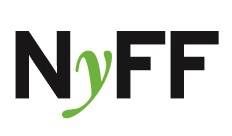 Preguntas ?
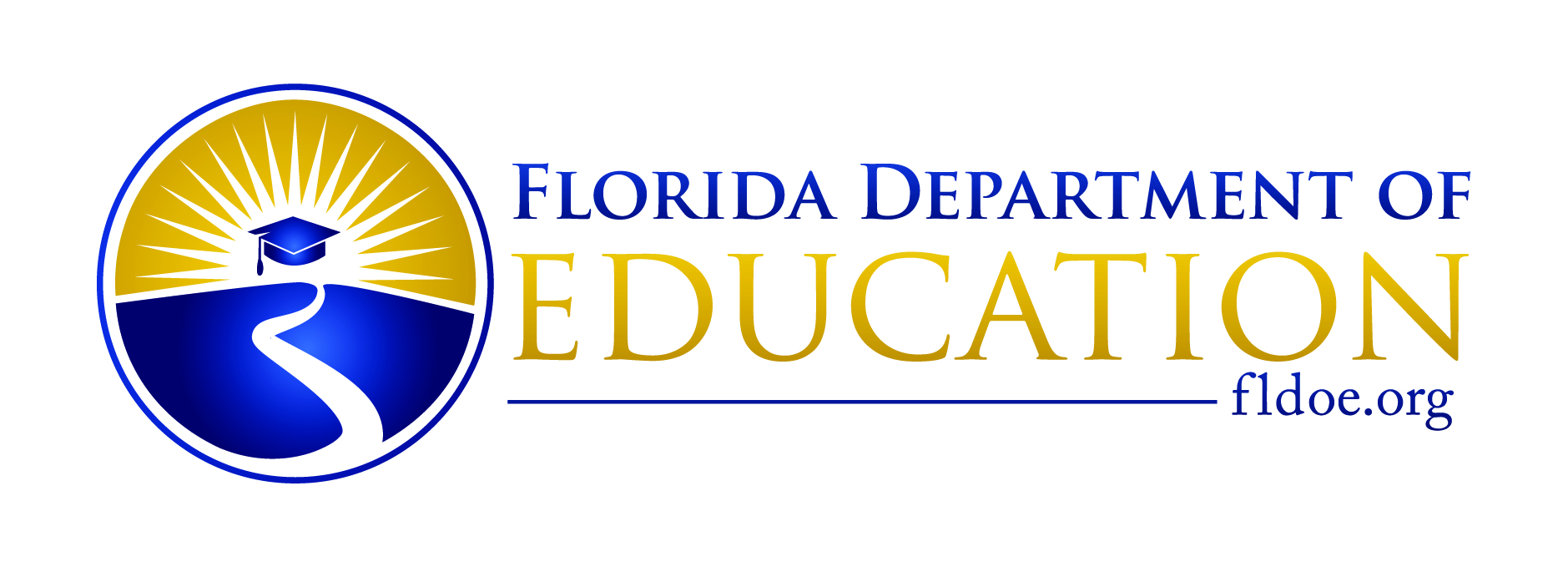 [Speaker Notes: Preguntas?]
33
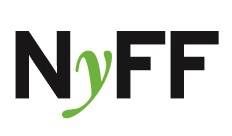 Contactos:
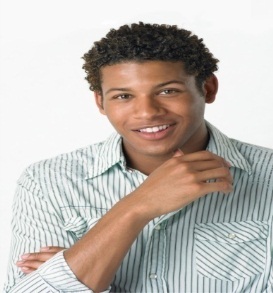 E-mail: osfa@fldoe.org 
Telephone: 1-888-827-2004 
OSFA Outreach Team
www.NavigatingYourFinancialFuture.org/ContactUs.aspx
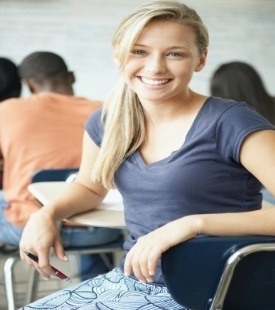 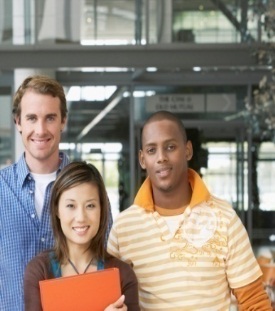 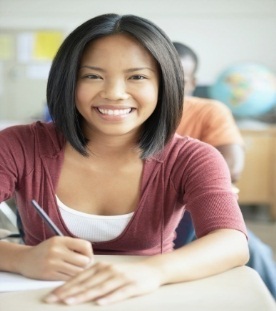 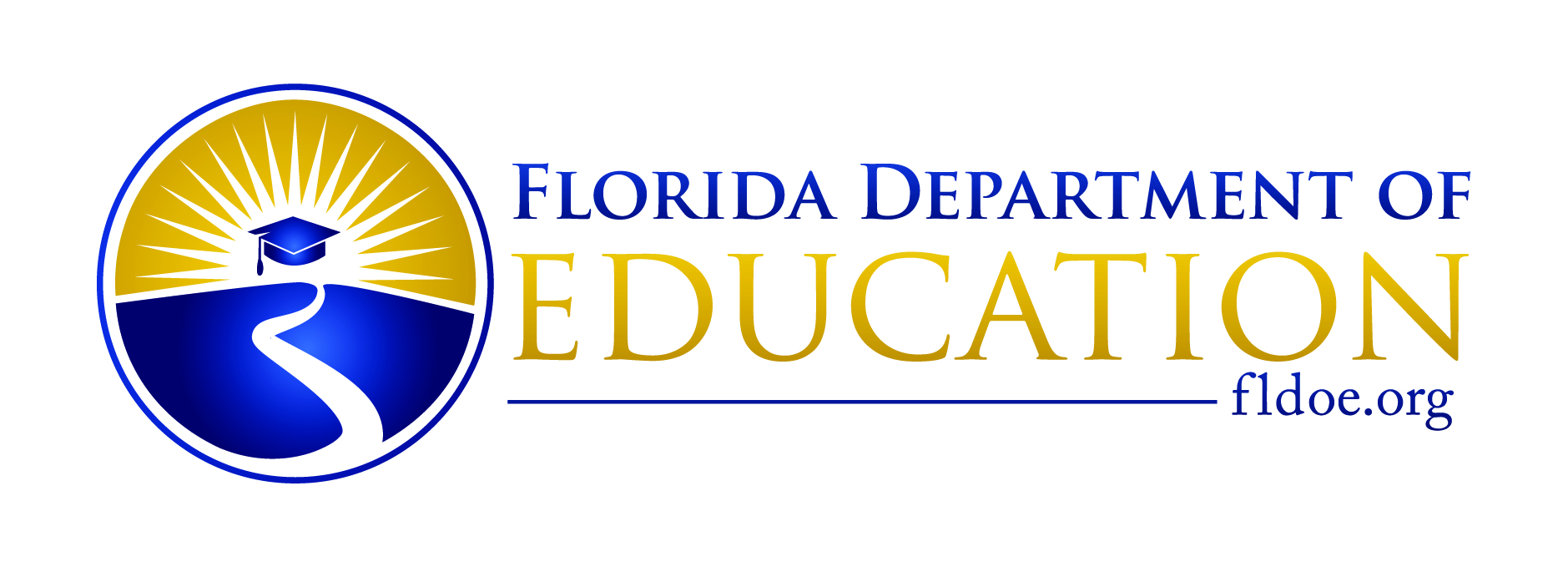 [Speaker Notes: If you need assistance or further information, please do not hesitate to contact us. We are here to help!]